Hip Hop Leaders
Turning Dreams of Working in STEM into Reality
About Me
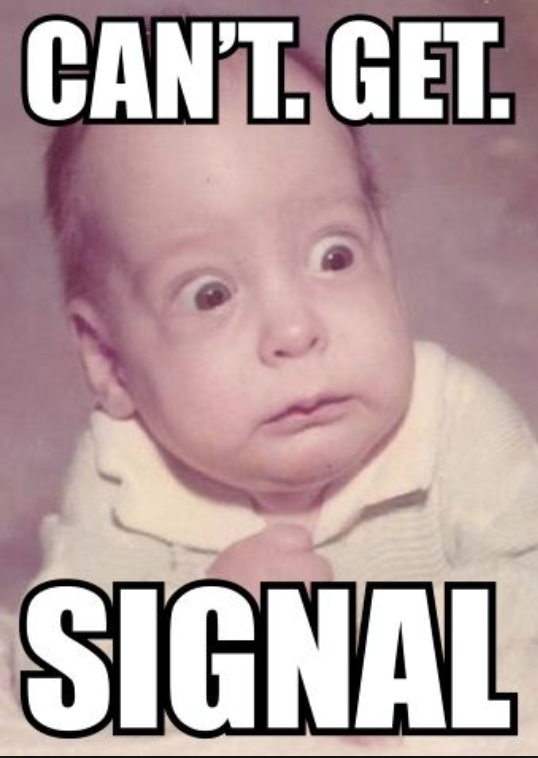 When it doesn’t work…
This is why I have a job 
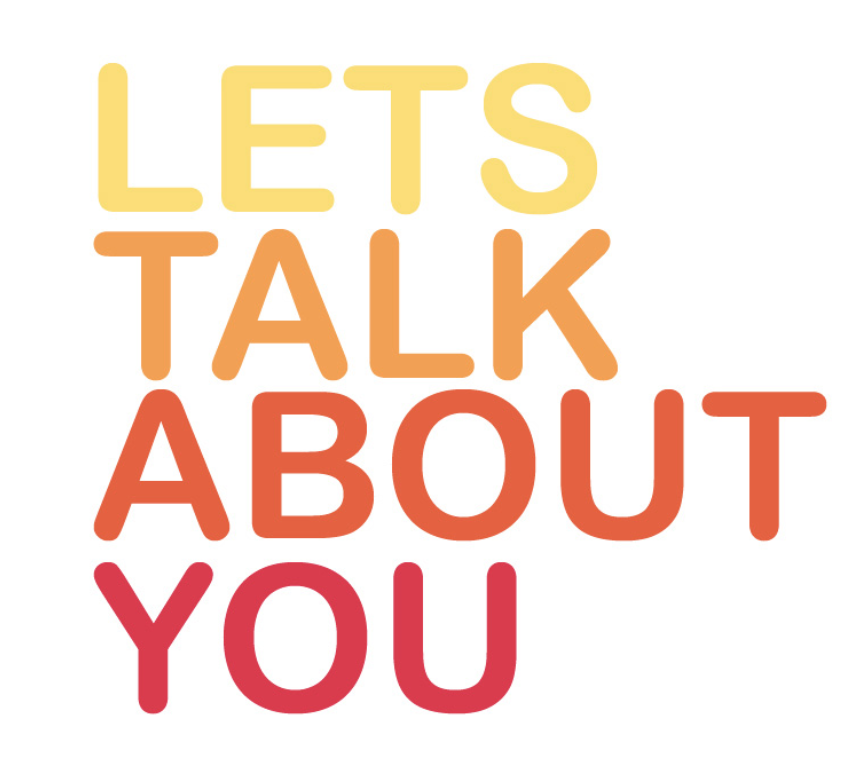 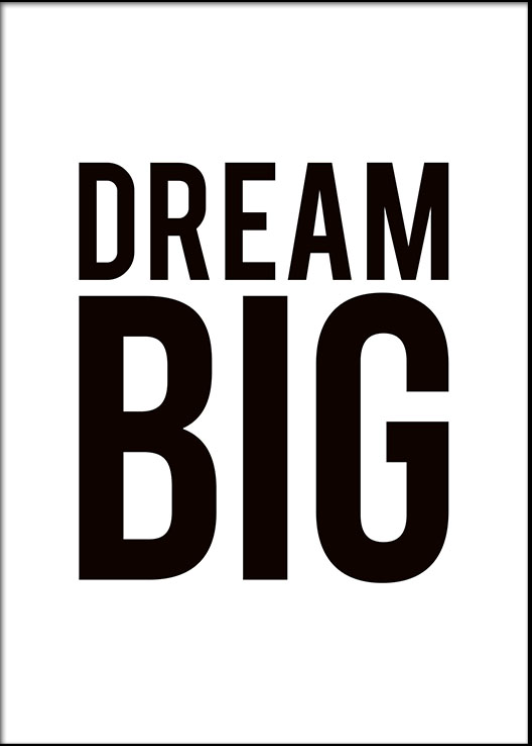 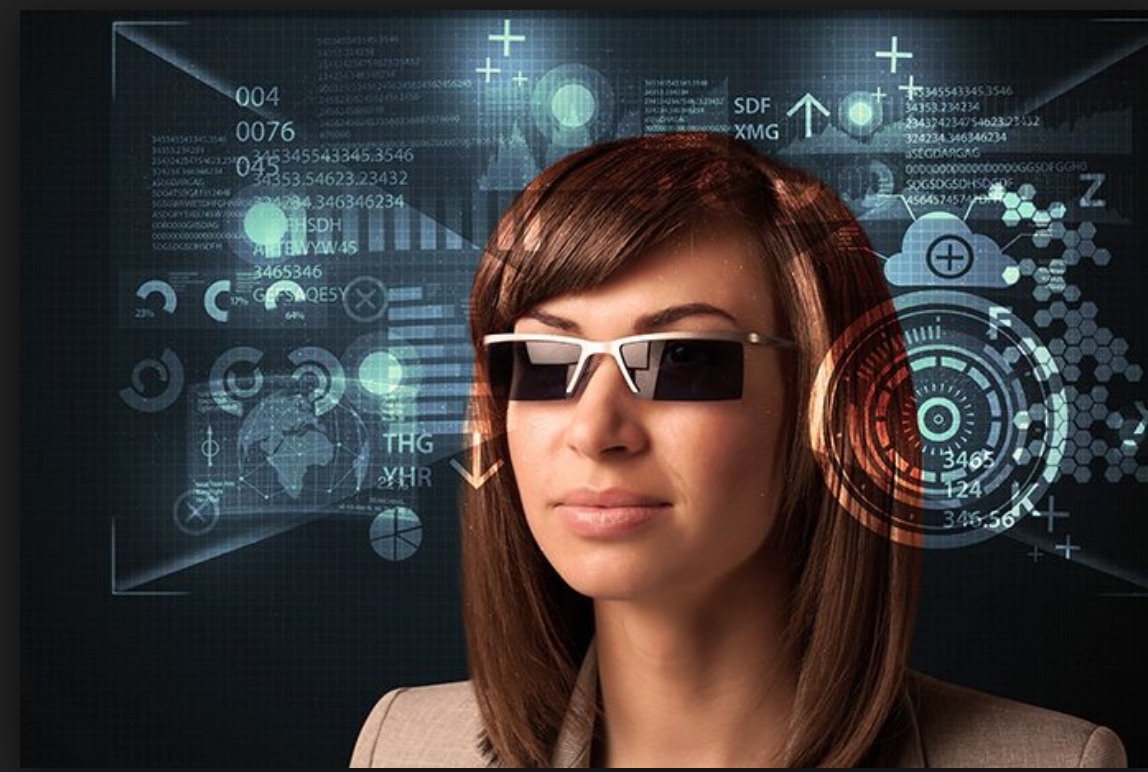 Your Big Dream
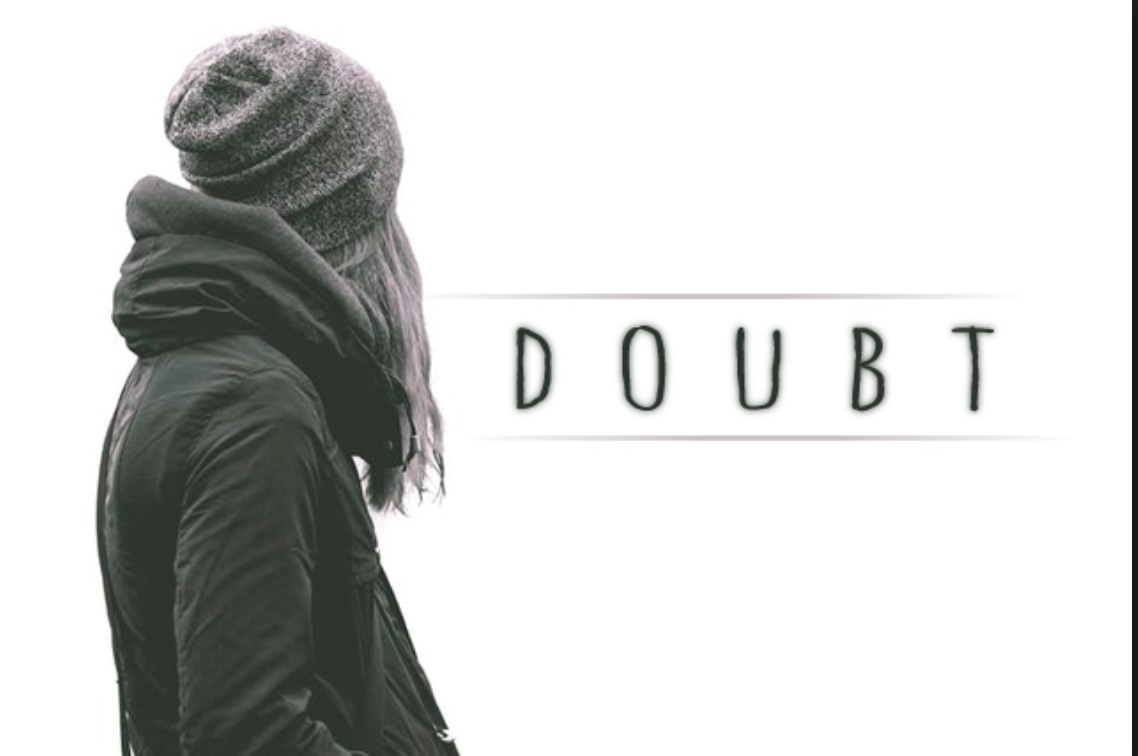 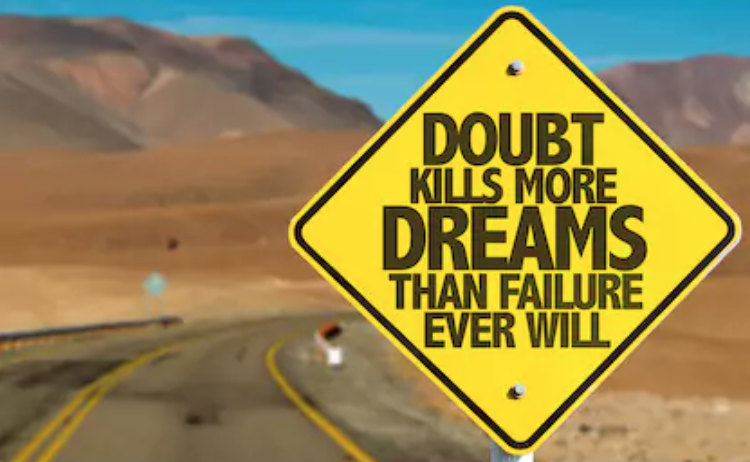 Your Dream vs. Your Doubts
Nagging DoubtsandQuestions…Yours… Your Family’s…Your Friend’s…
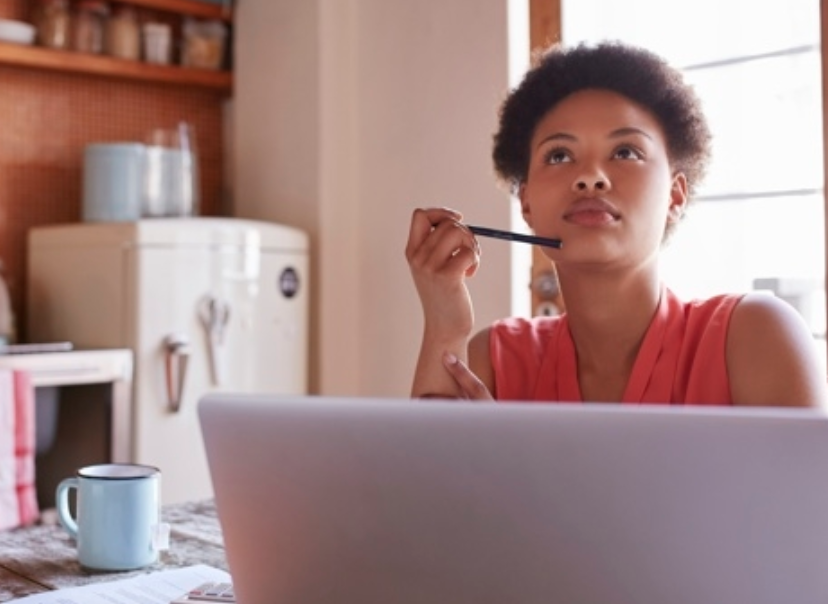 Is technology and science a good career for me?

Are there jobs I can do?
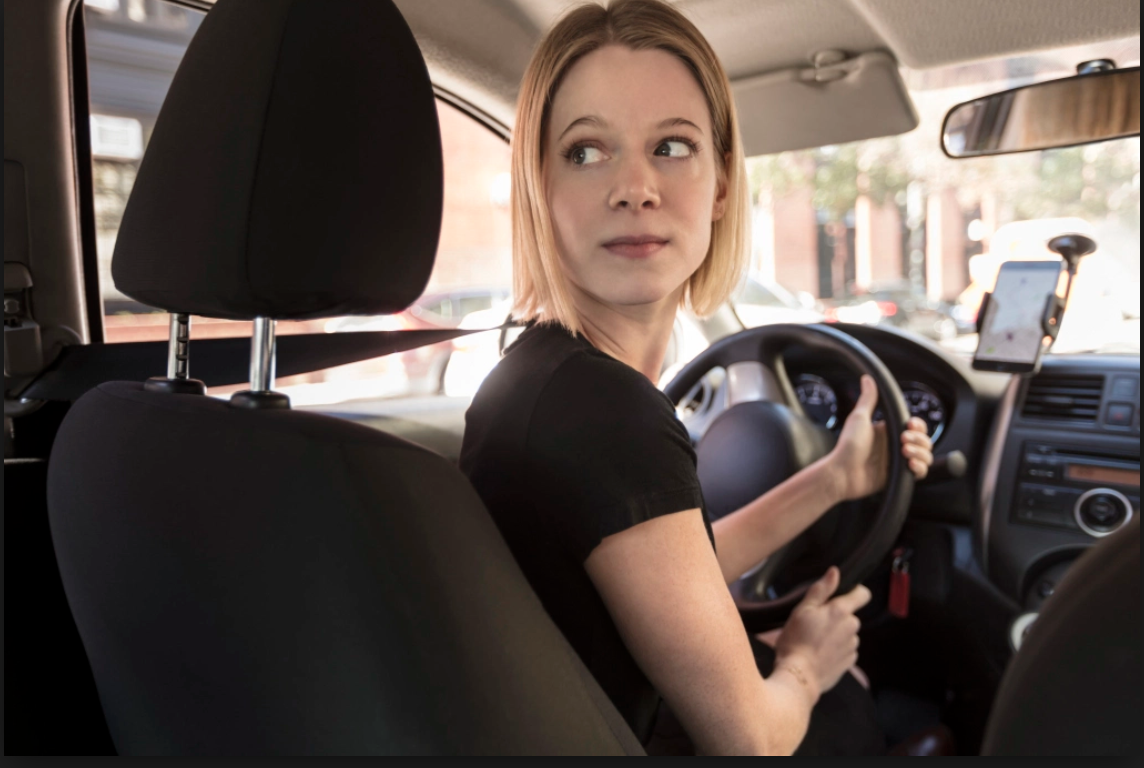 1.5 million Uber/Lyft drivers in the US

Driver
Difficulty
How much $/hour
Important Question….
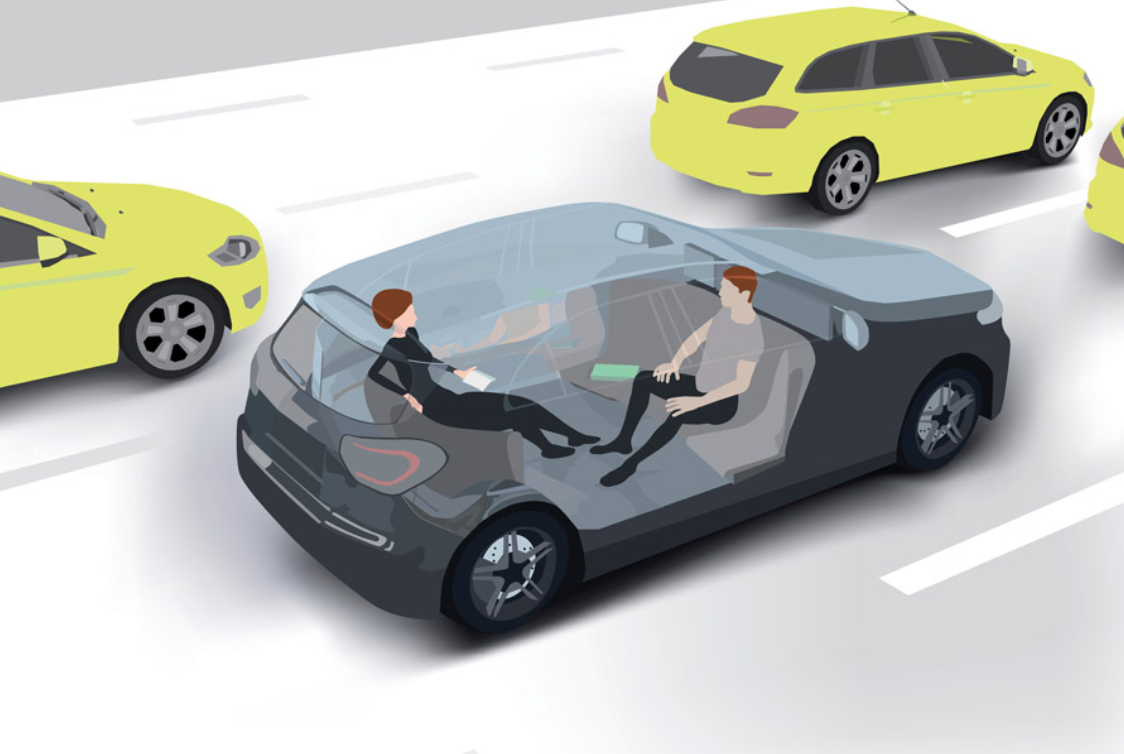 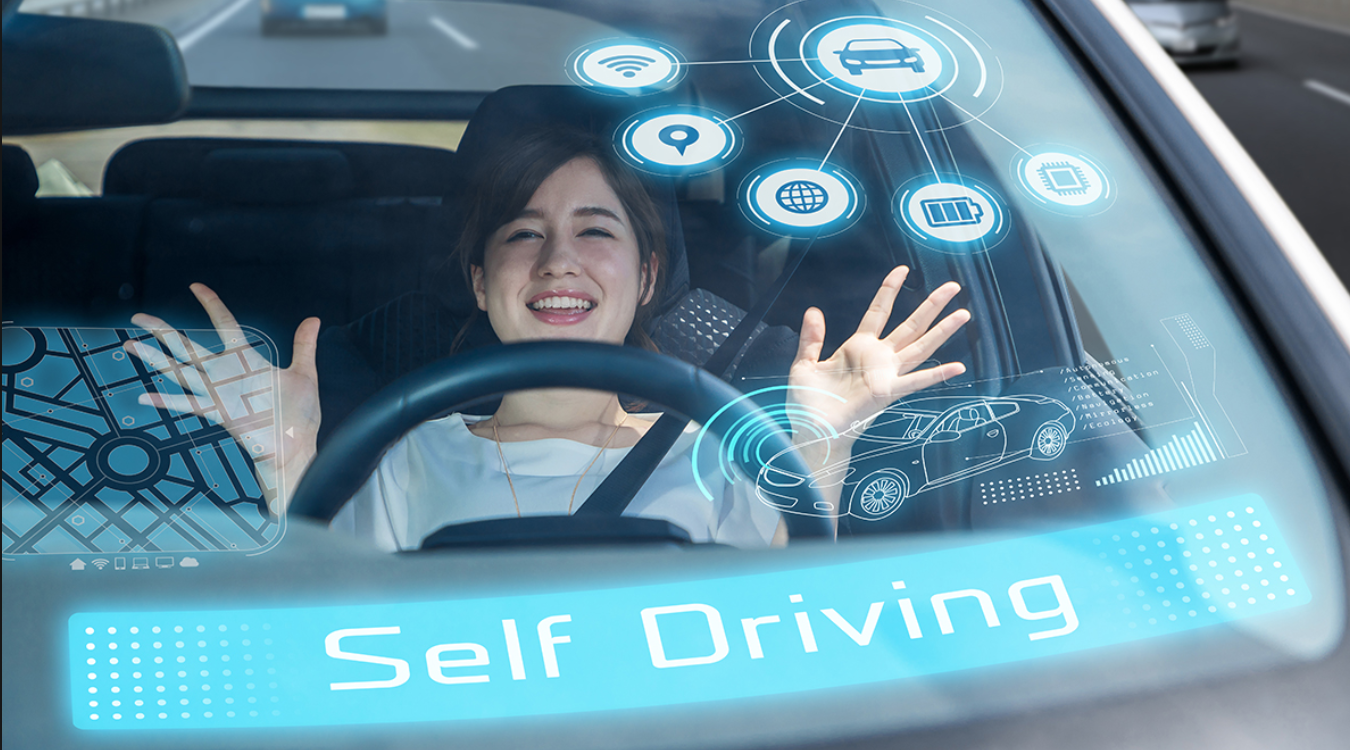 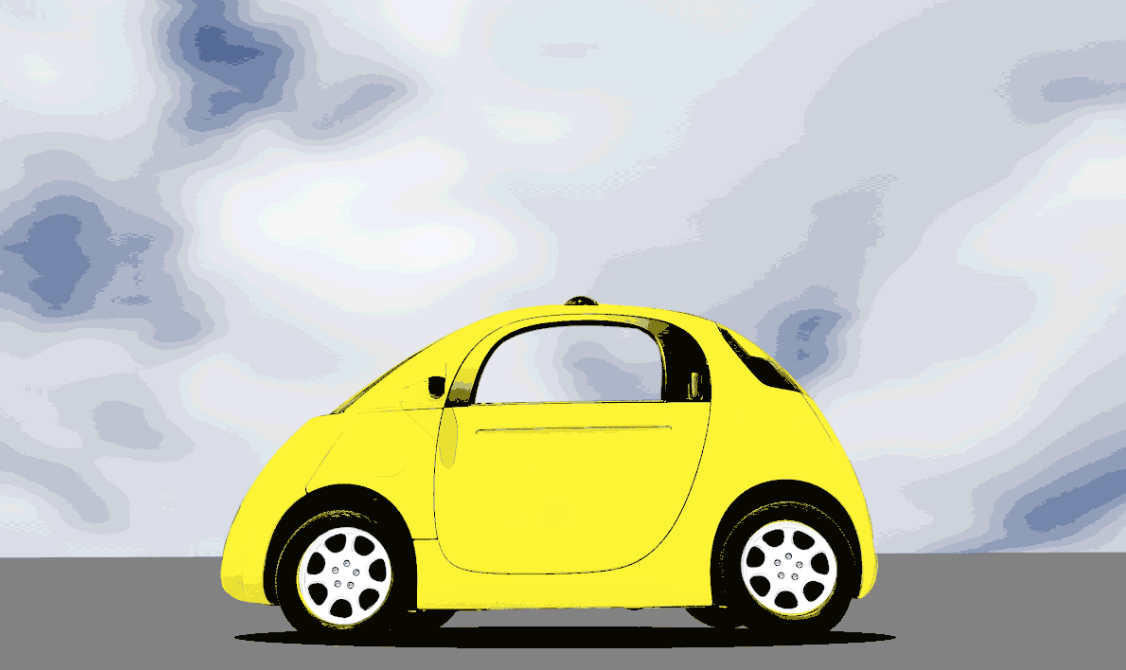 What Other Jobs Will Be Replaced By Technology?
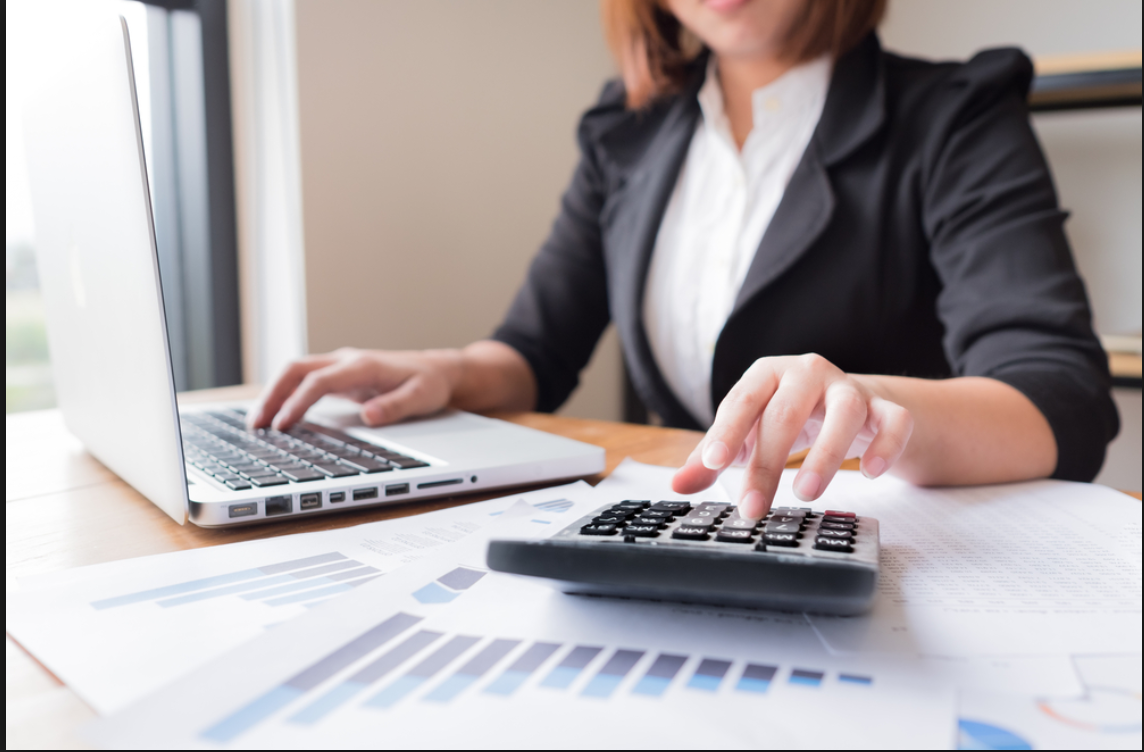 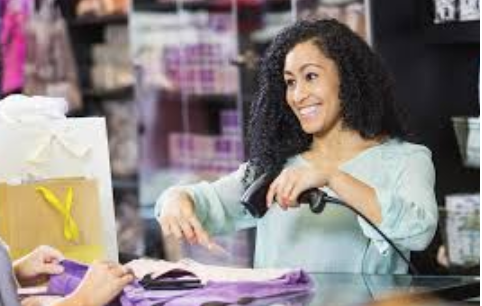 Bank Teller
Accountant
Retail Sales Associate
Grocery Store Clerk
Starbucks Coffee Employee
Truck Driver
Fitness Coach

????
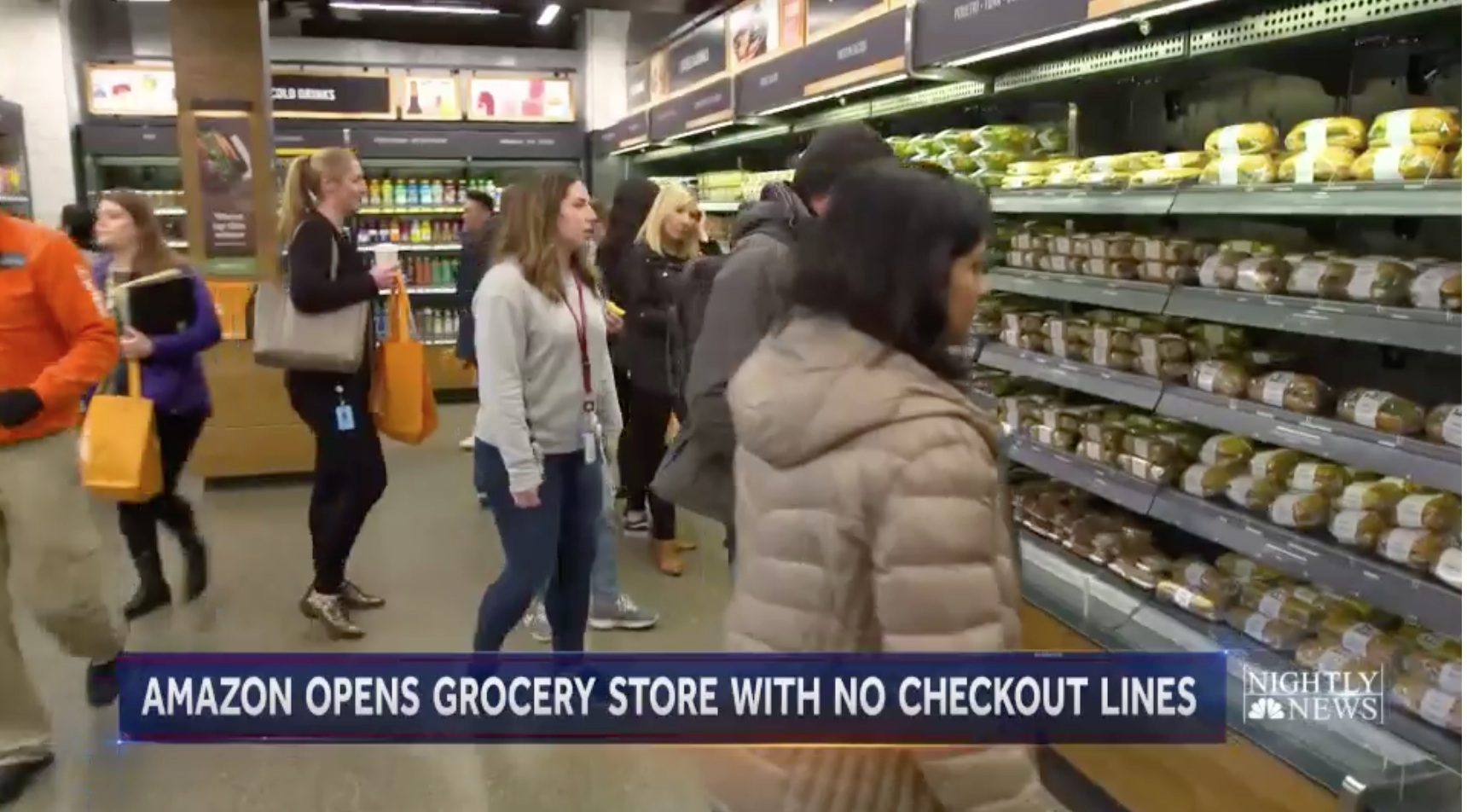 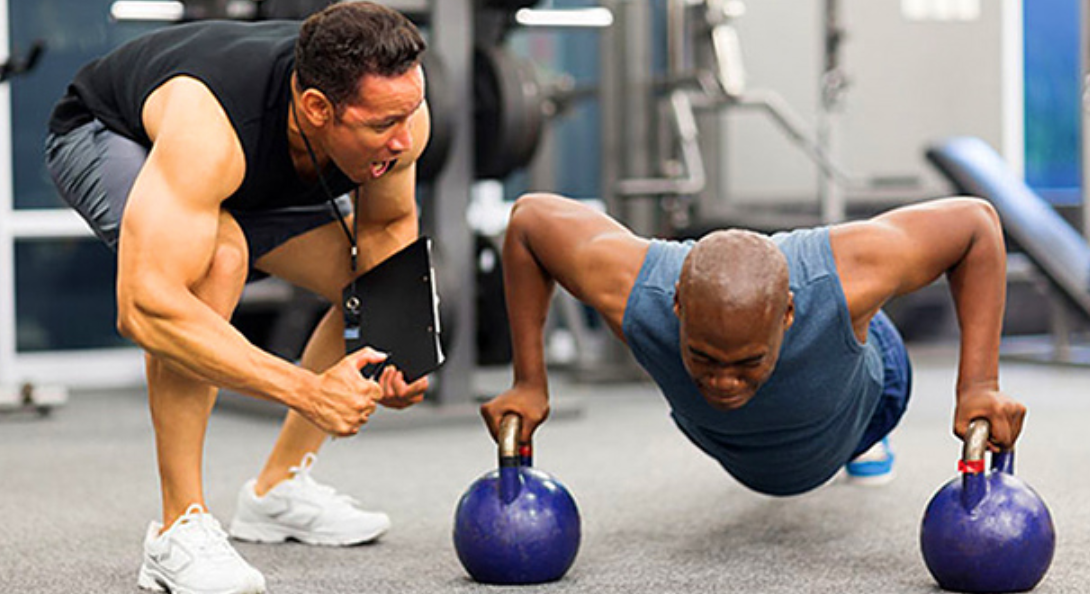 Then where will the jobs be?
Which jobs are safe?
(for now)
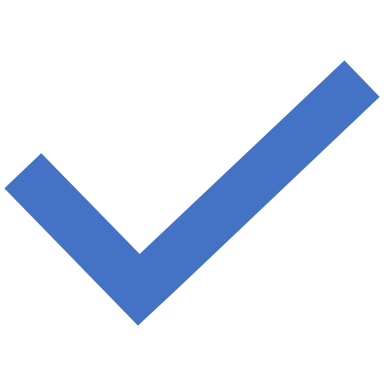 Supply vs. Demand in Technology and CodingSome Statistics…
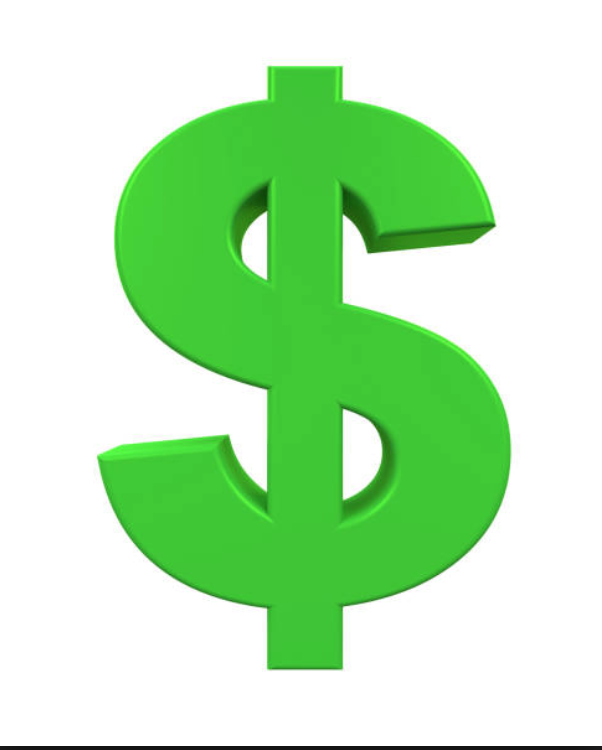 Who gets paid more?
Uber Driver
no special skills
lots of people to do it

Developer who wrote the Uber Code
special skills
(by far) not enough people to do it
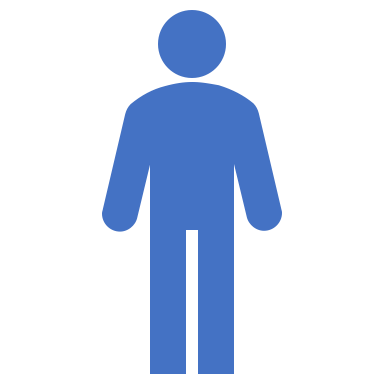 Supply vs. Demand
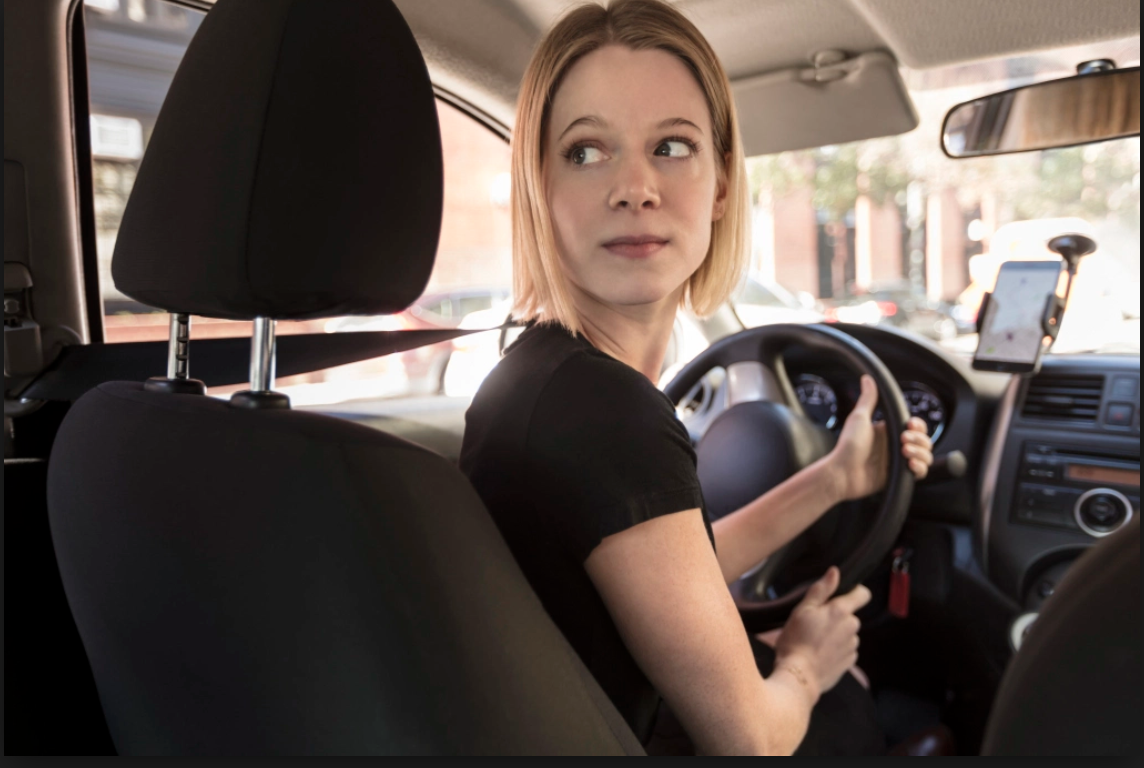 Who will have a job in the future?
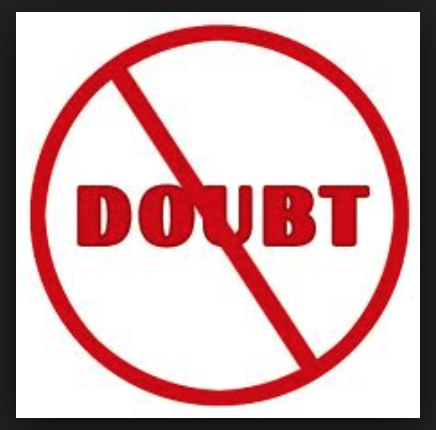 Is technology and science a good career?

Are there jobs I can do?
YES
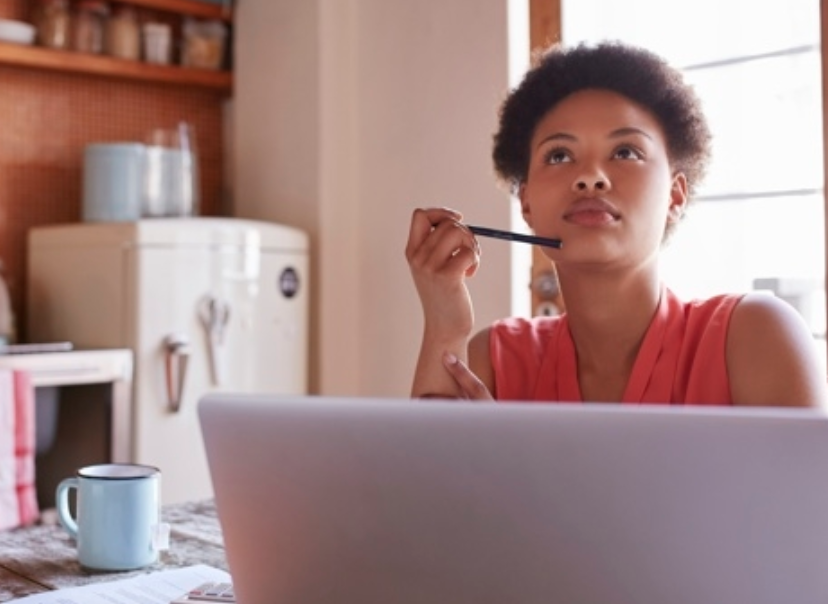 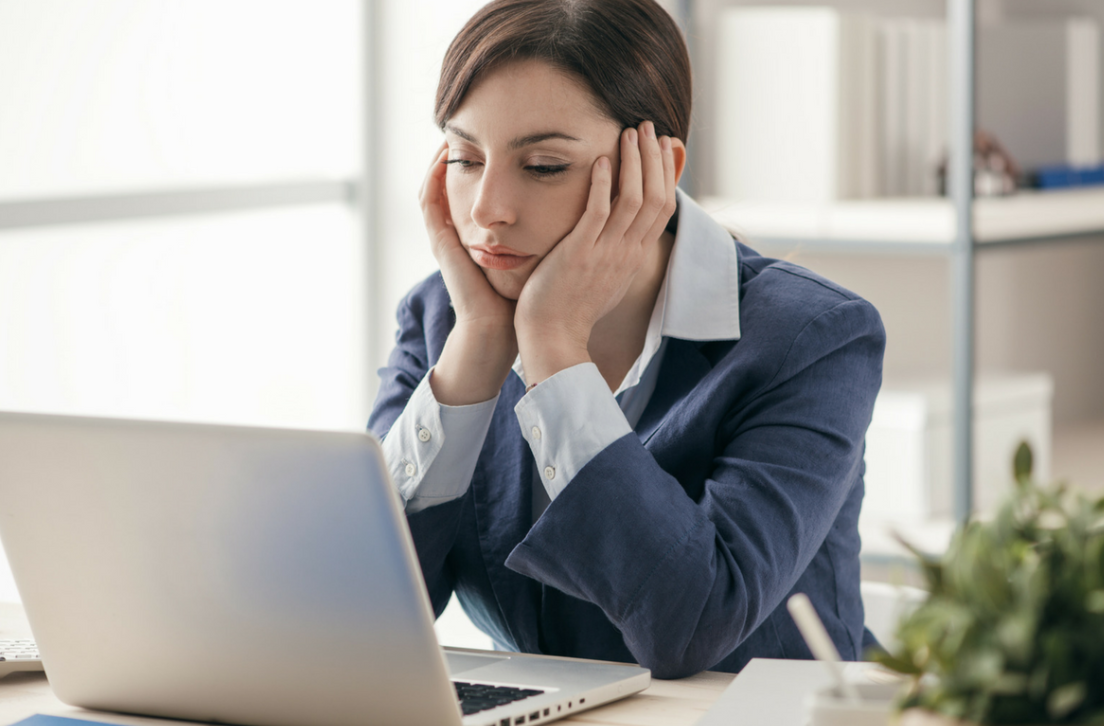 Boring…
I’m worried that tech and science will be boring…

I don’t want to be bored!
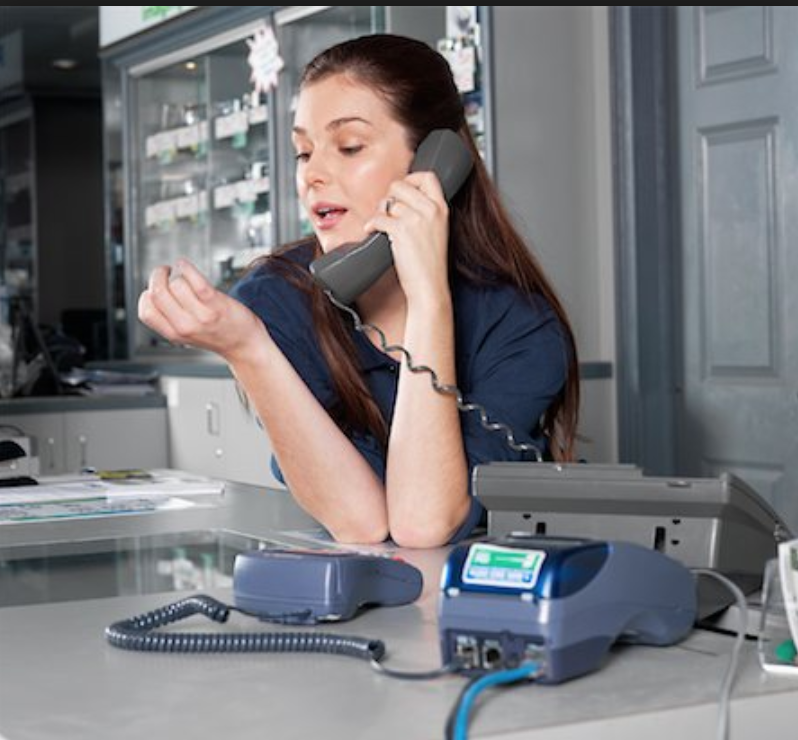 Receptionist
Building Flying Drones
Which is more boring?
Video Game Convention
Human Resources Meeting
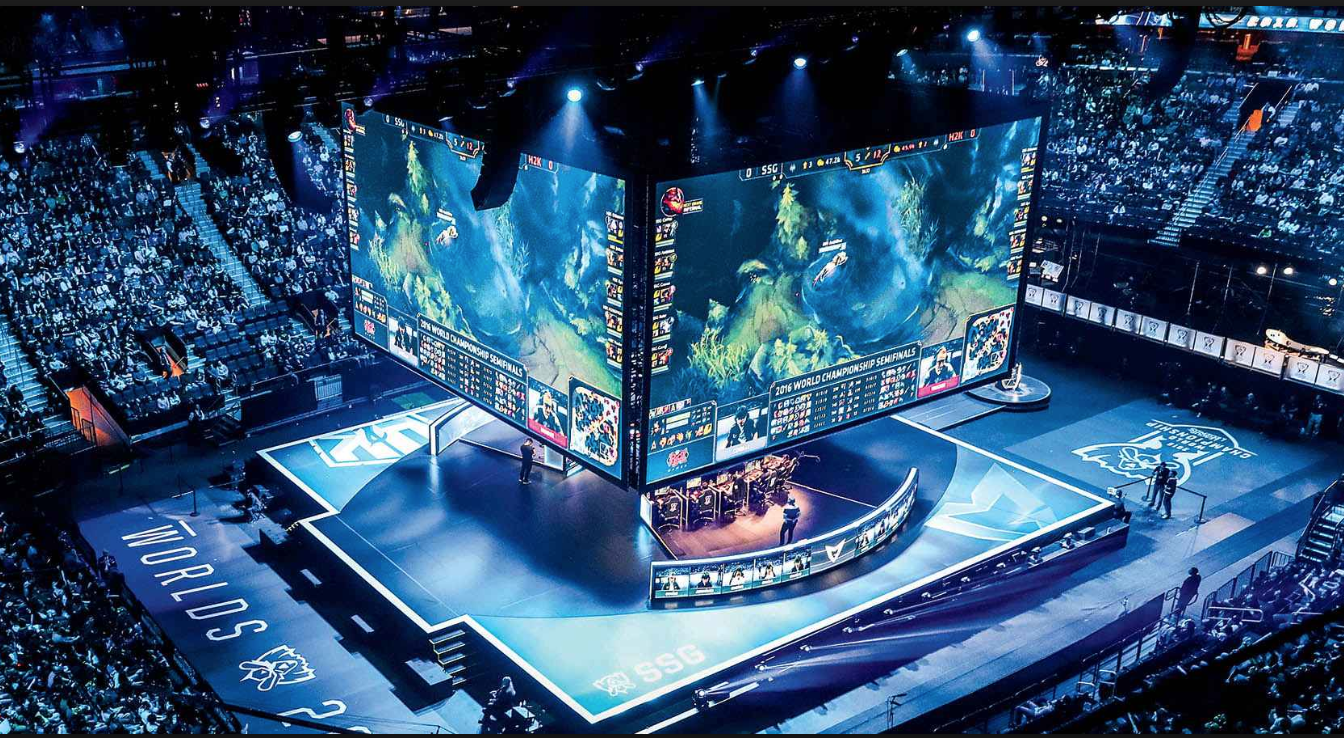 Which is more boring?
Customer Service Representative
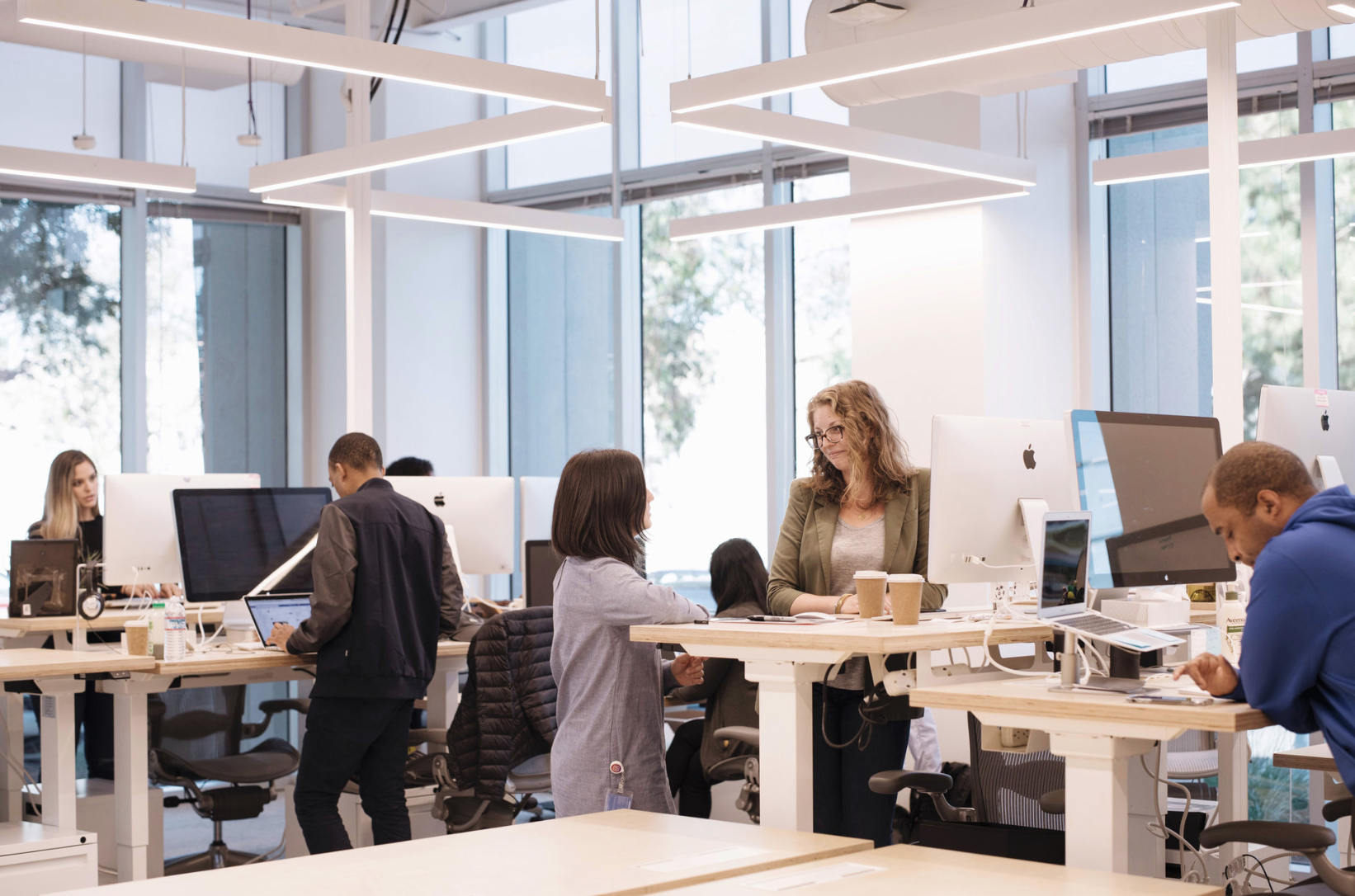 Instagram Programmer
Which is more boring?
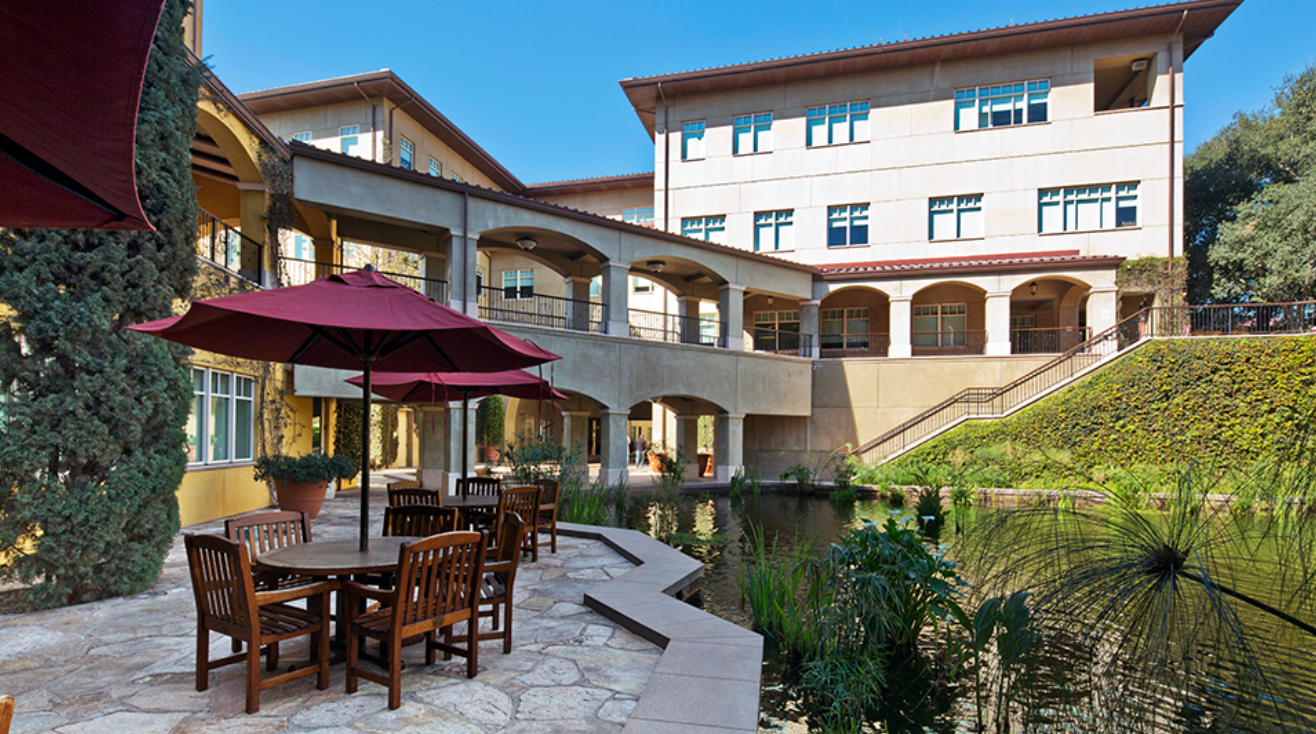 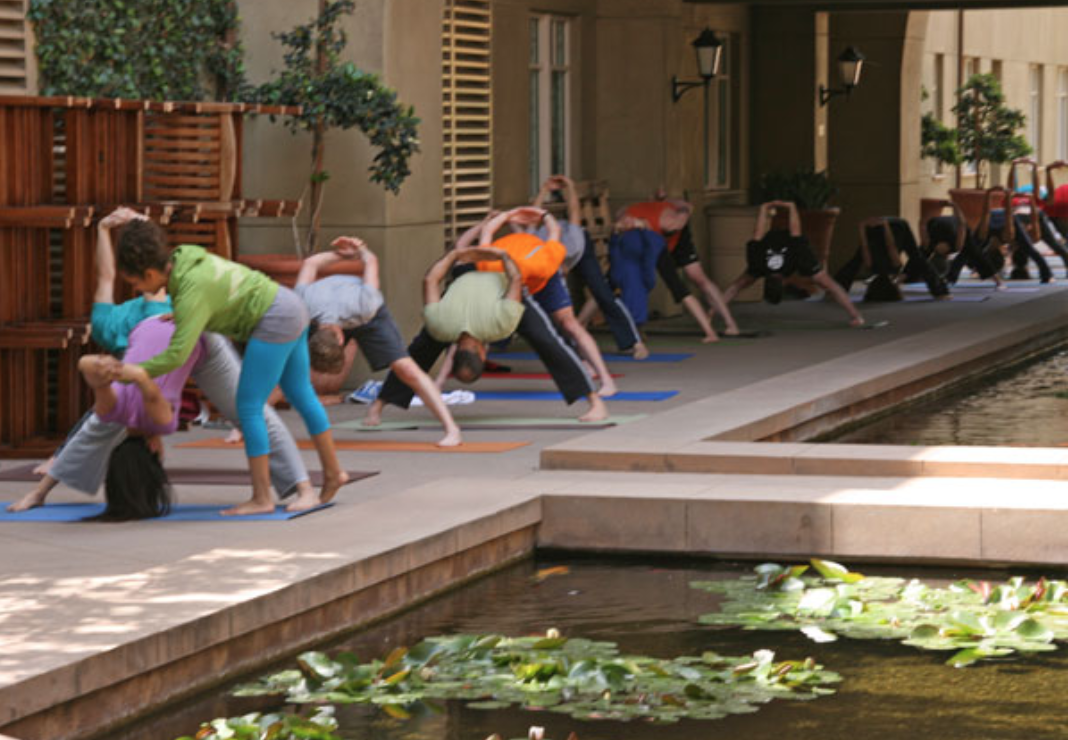 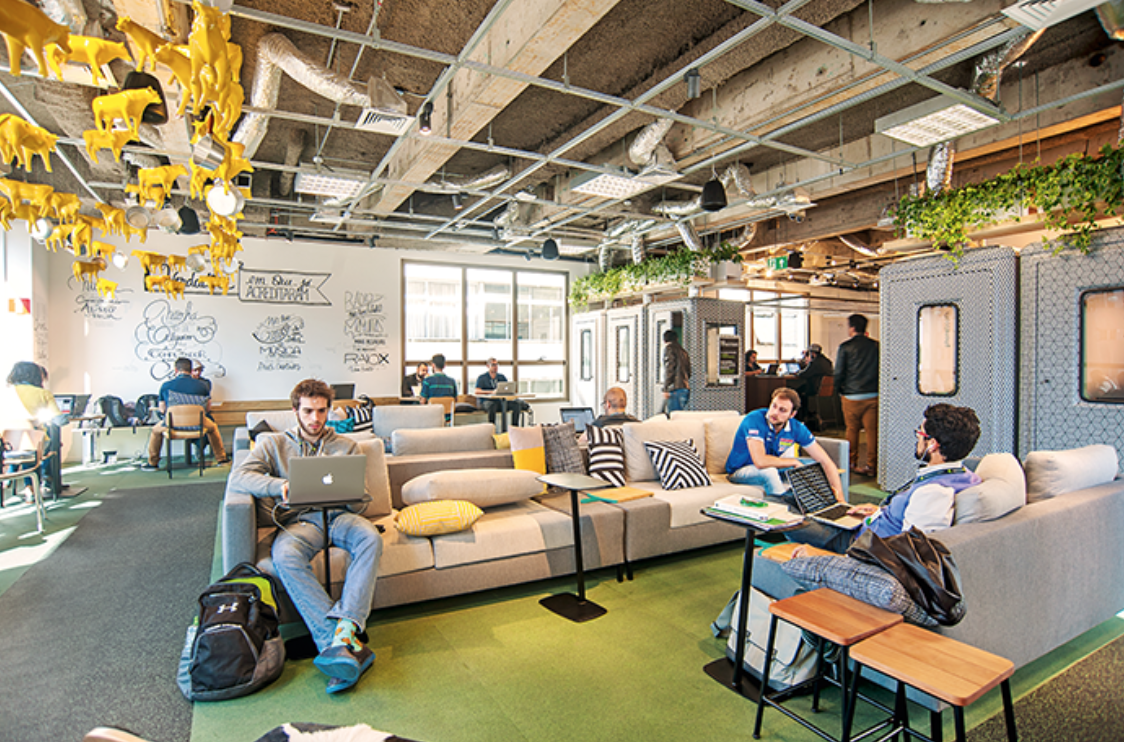 Technology Company Workspaces
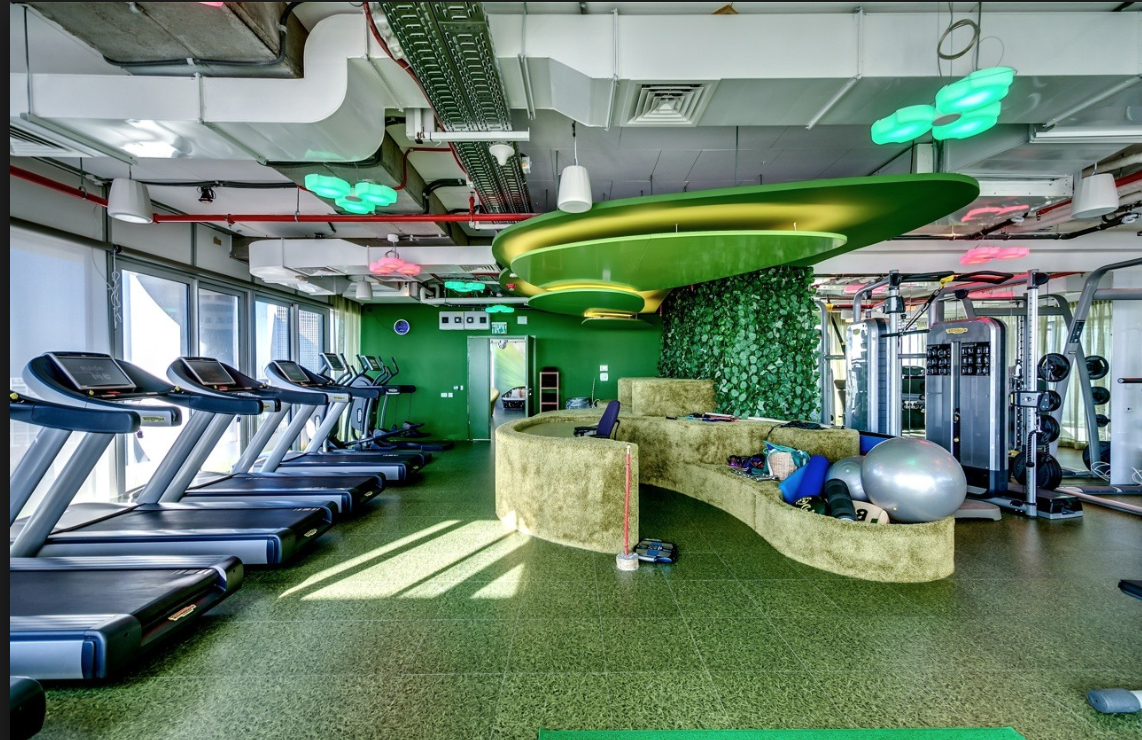 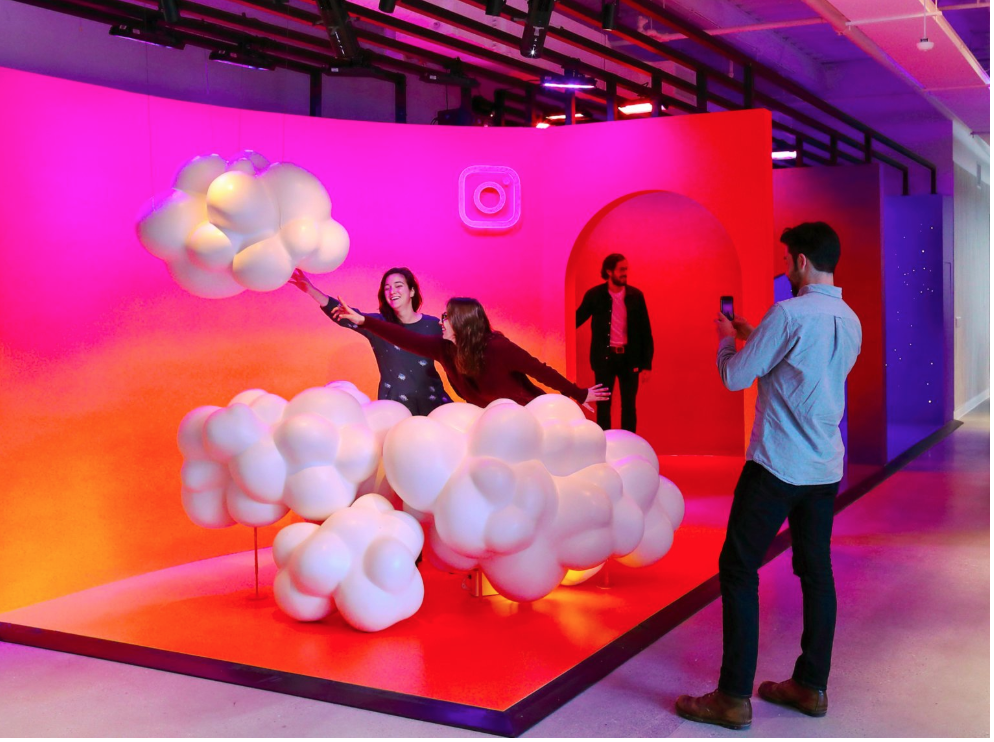 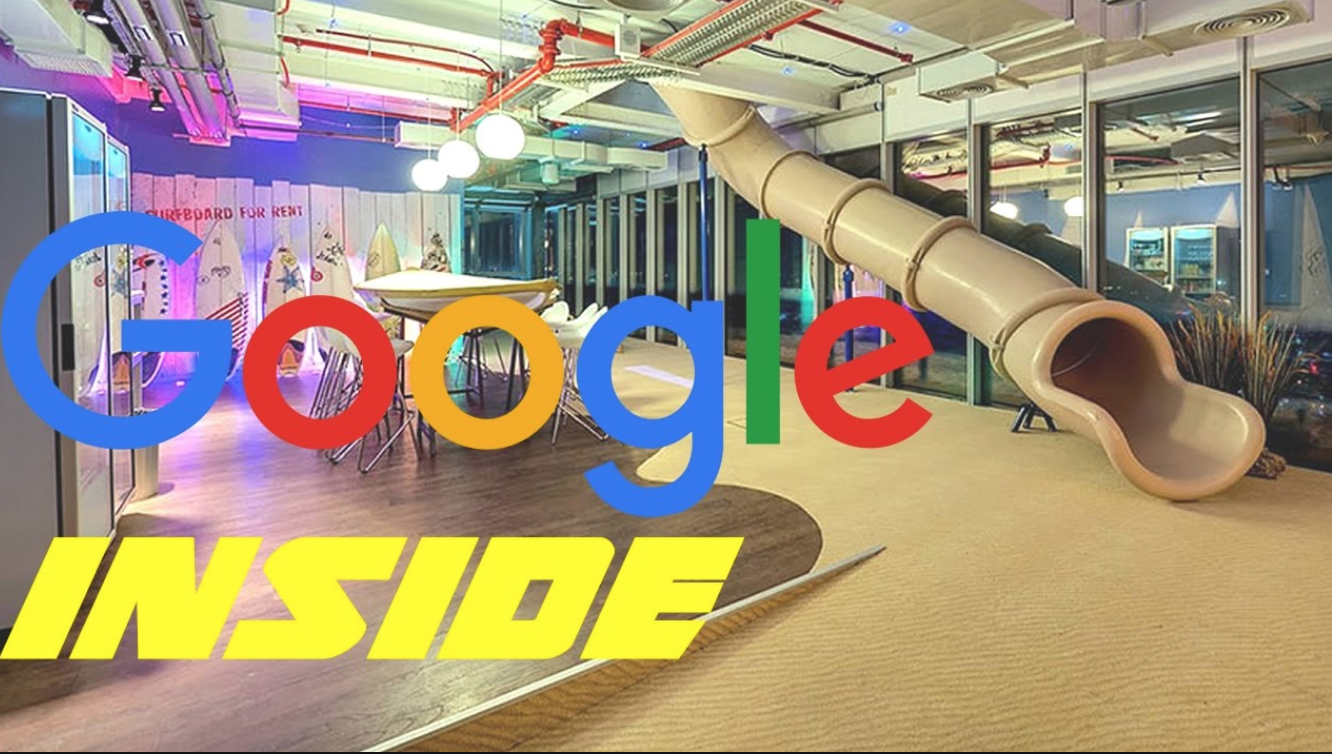 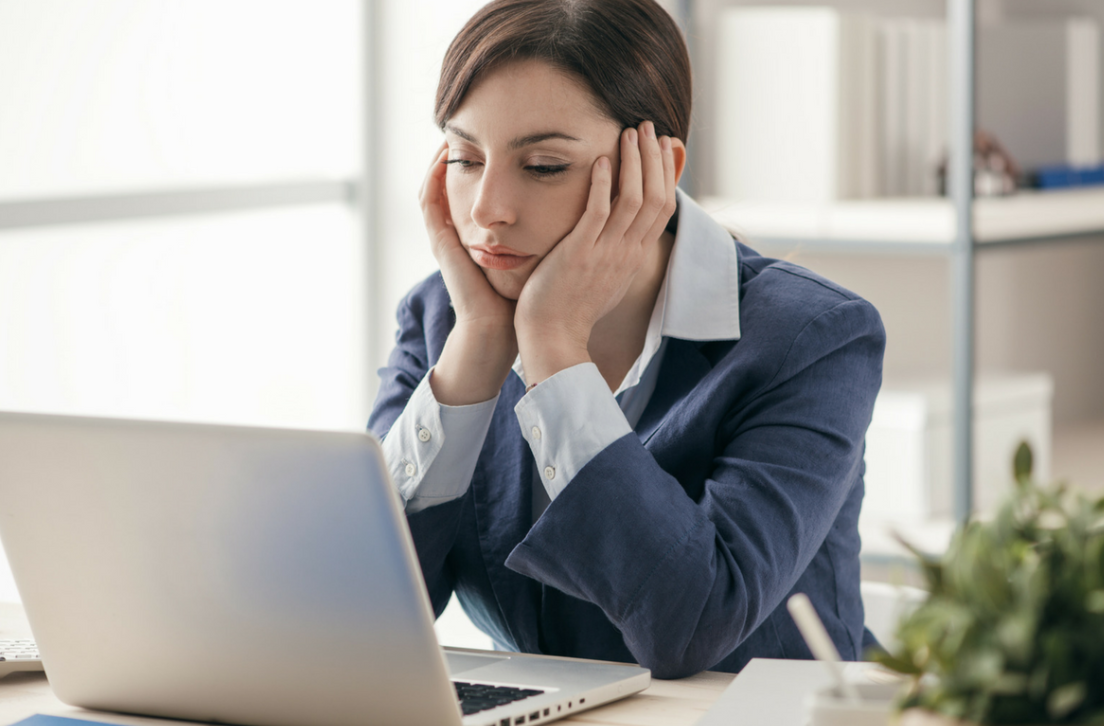 I’m worried it will be boring…
I don’t want it to be boring!
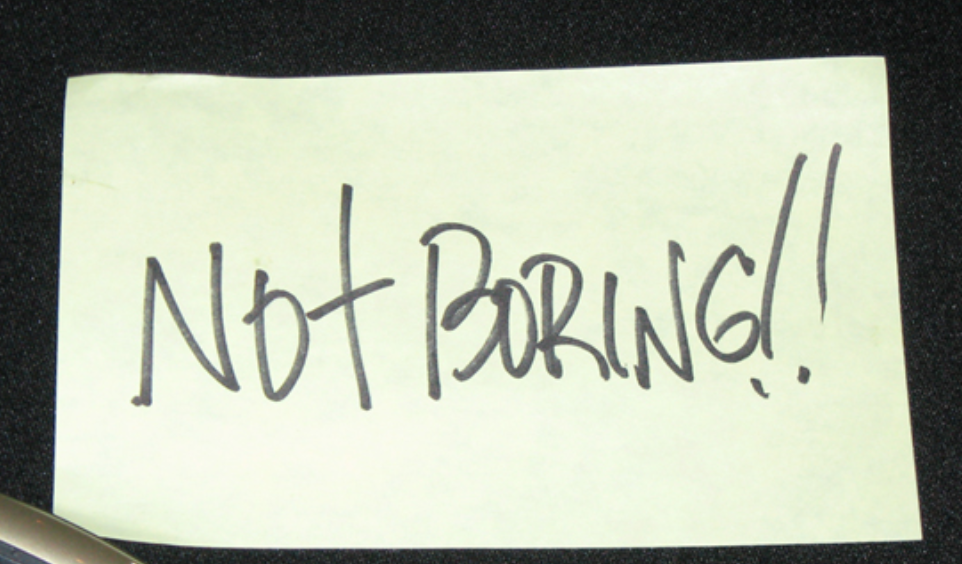 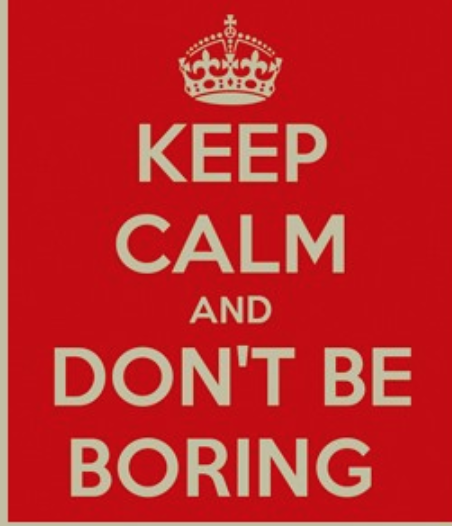 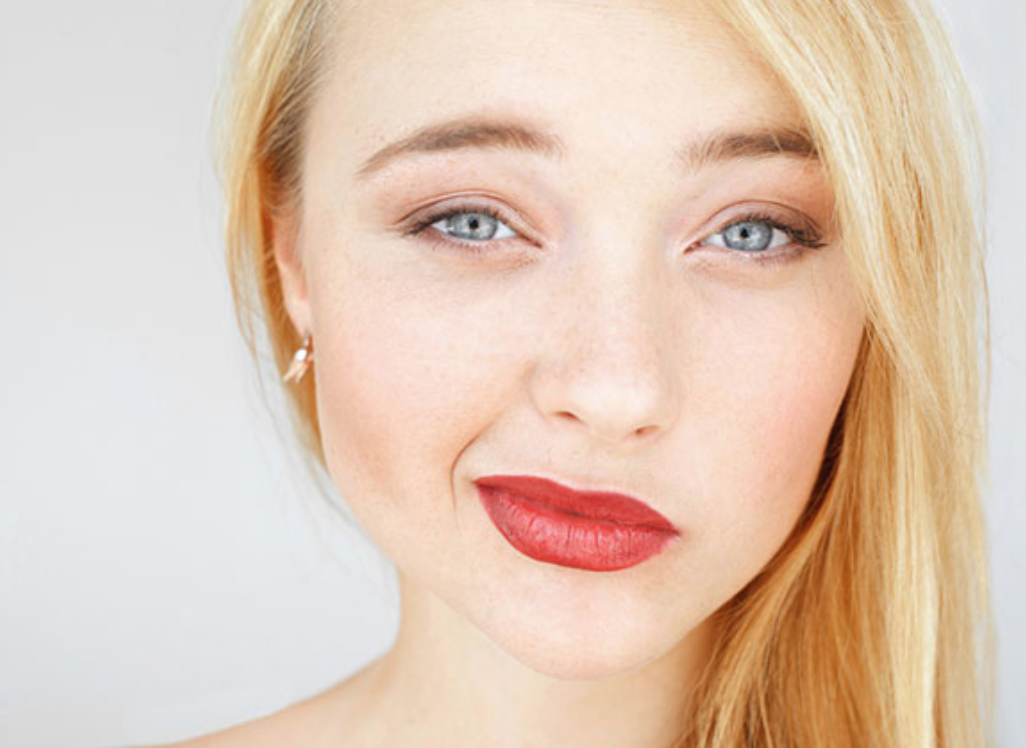 What if I like doing other things that are not technology related? 

I don’t want to be limited by selecting a tech career…

I don’t want to lose my other interests…
The other ‘interests” we are worried about losing are often artistic, sports, or business passions…
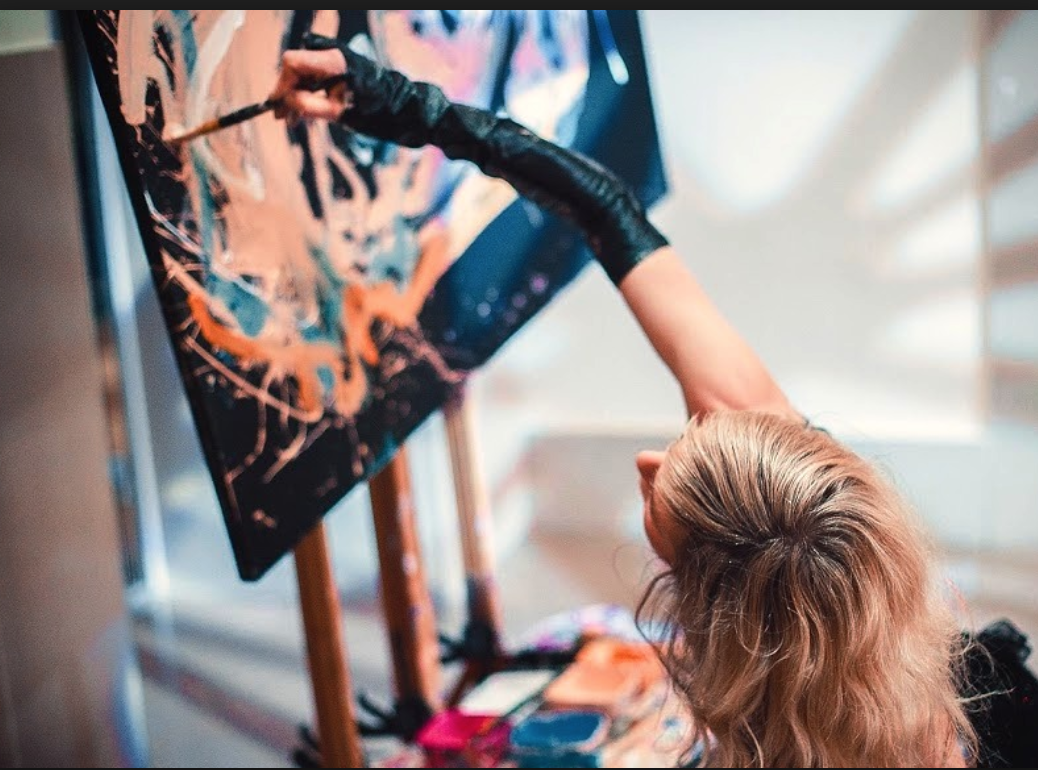 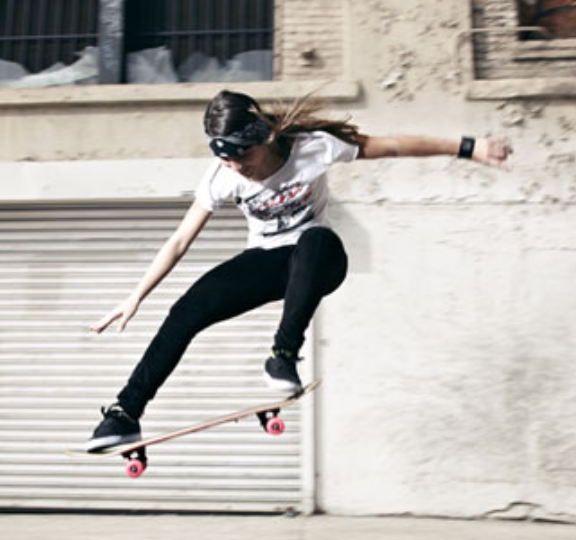 Actor
Dancer
Writer
Painter
Model
Singer
Musician
Athlete
Real Estate Agent
Store Owner
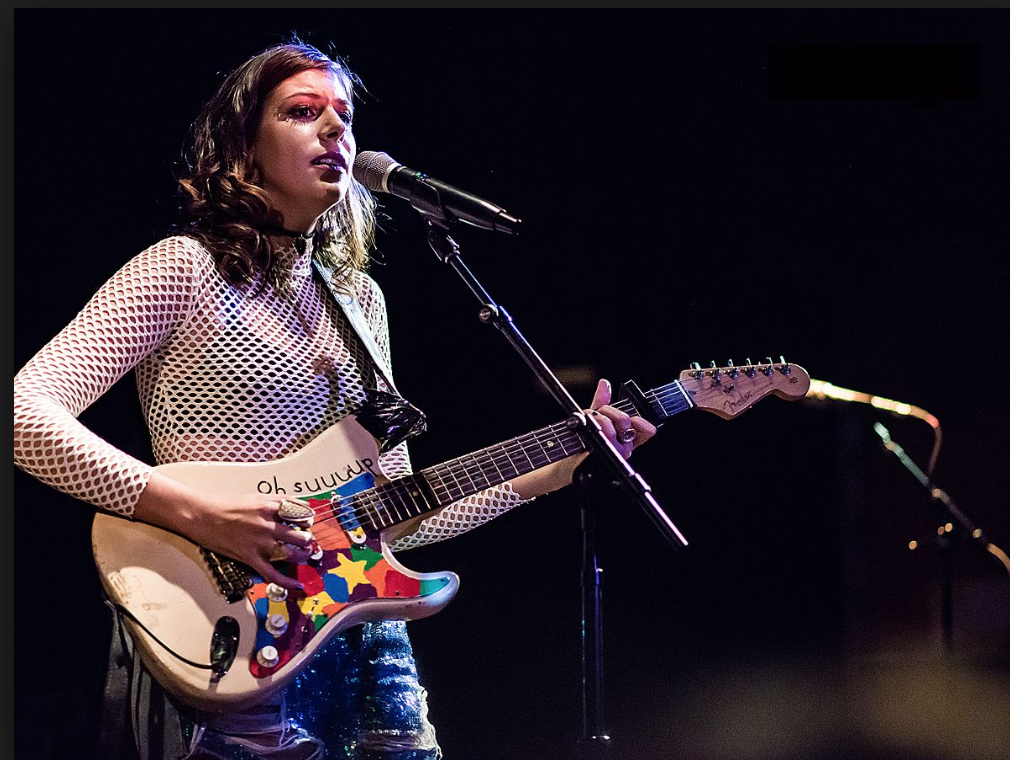 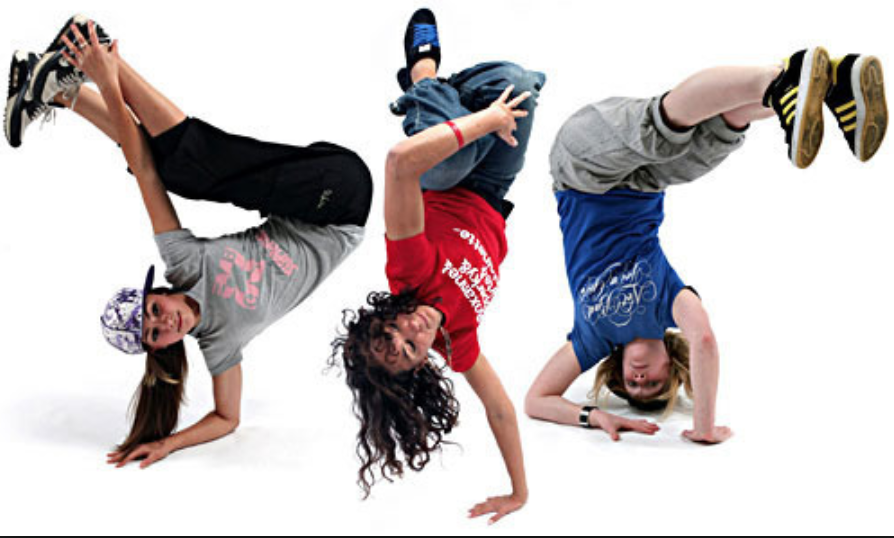 Artistic / Sport / Business Passions
The Age of the Parallel Career
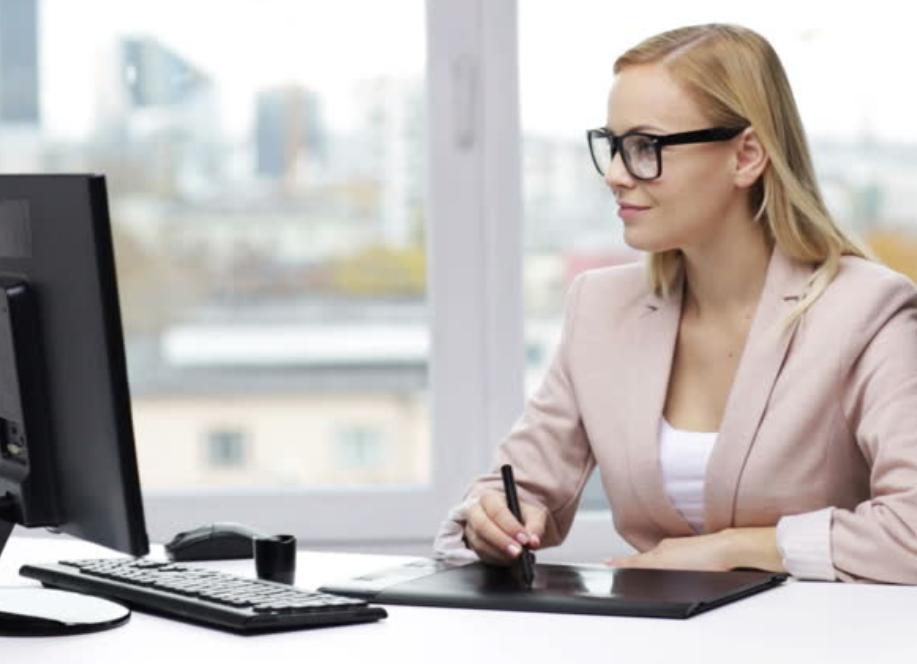 Sports Example: She has an tech job during the week and she likes to ski on the weekend…
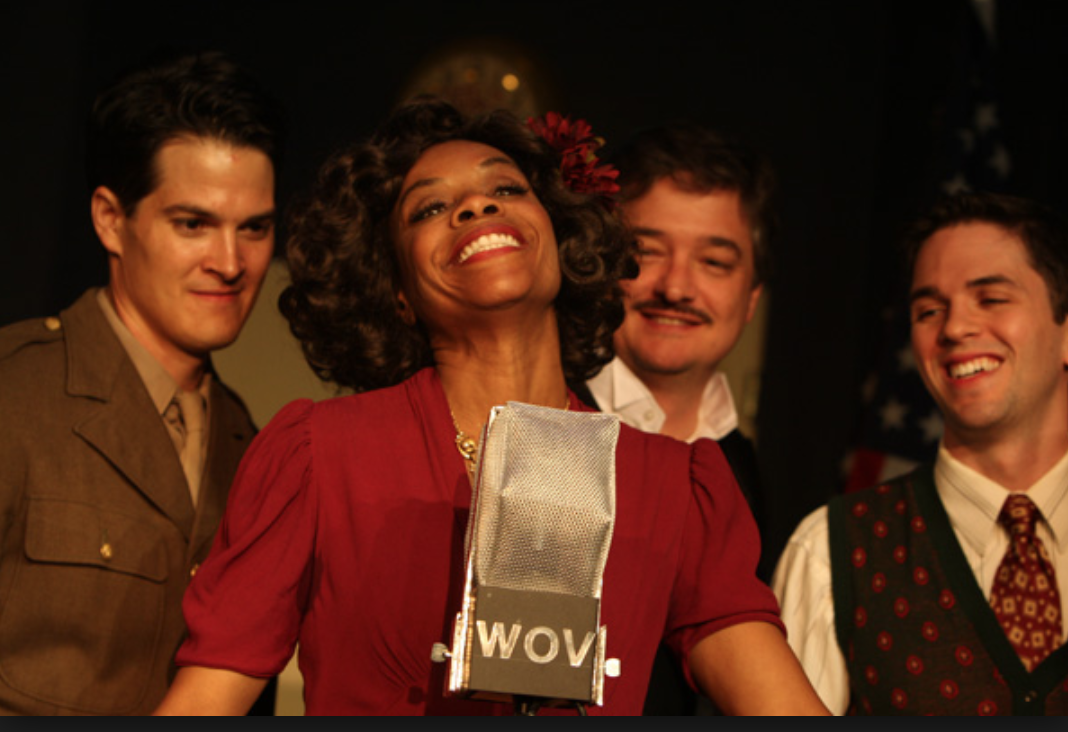 Art Example: She has an tech job during the week and she loves acting in her free time…
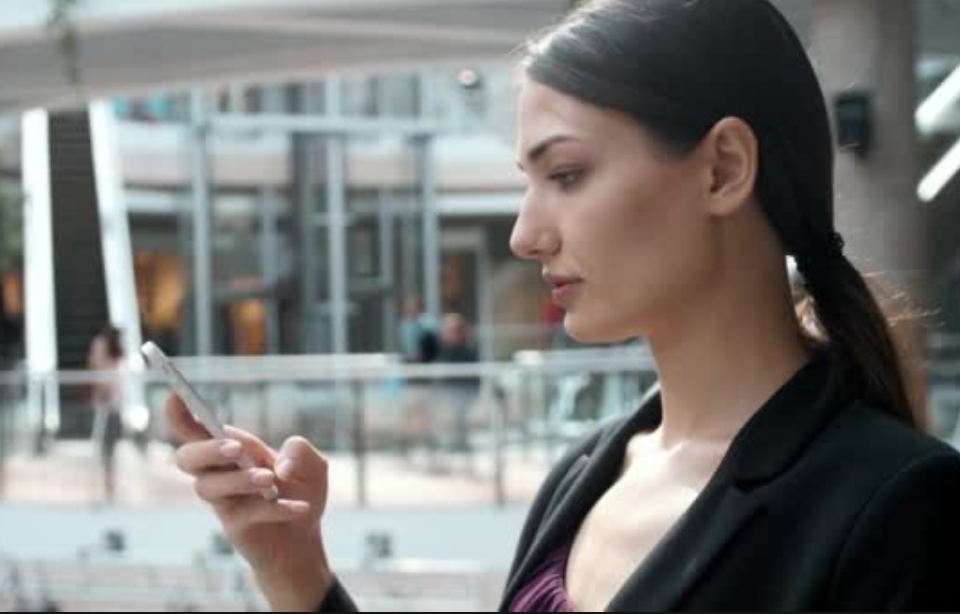 Social Media Example: She has an tech job and she creates YouTube makeup videos…
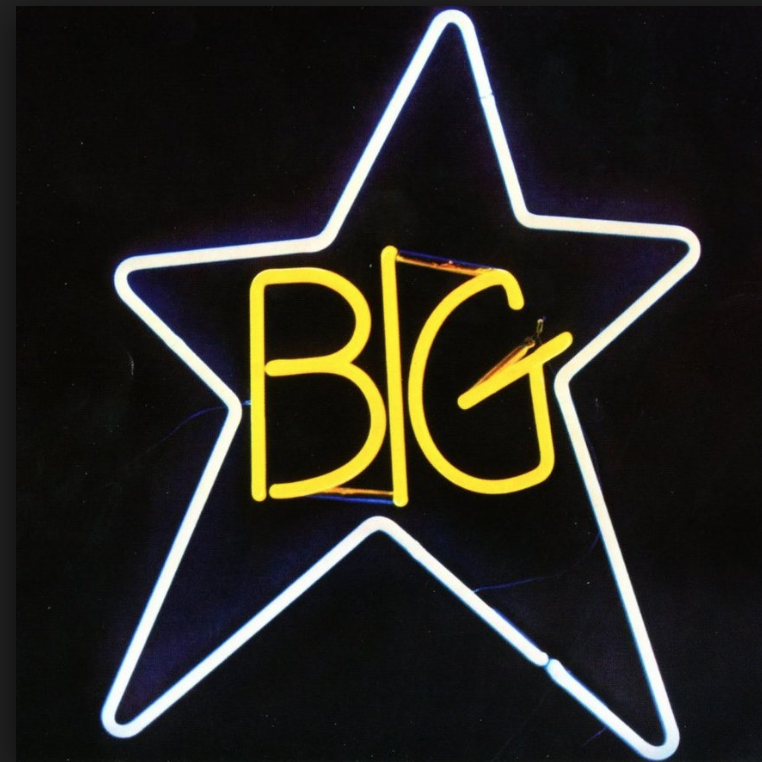 But I’m really good at it!!!
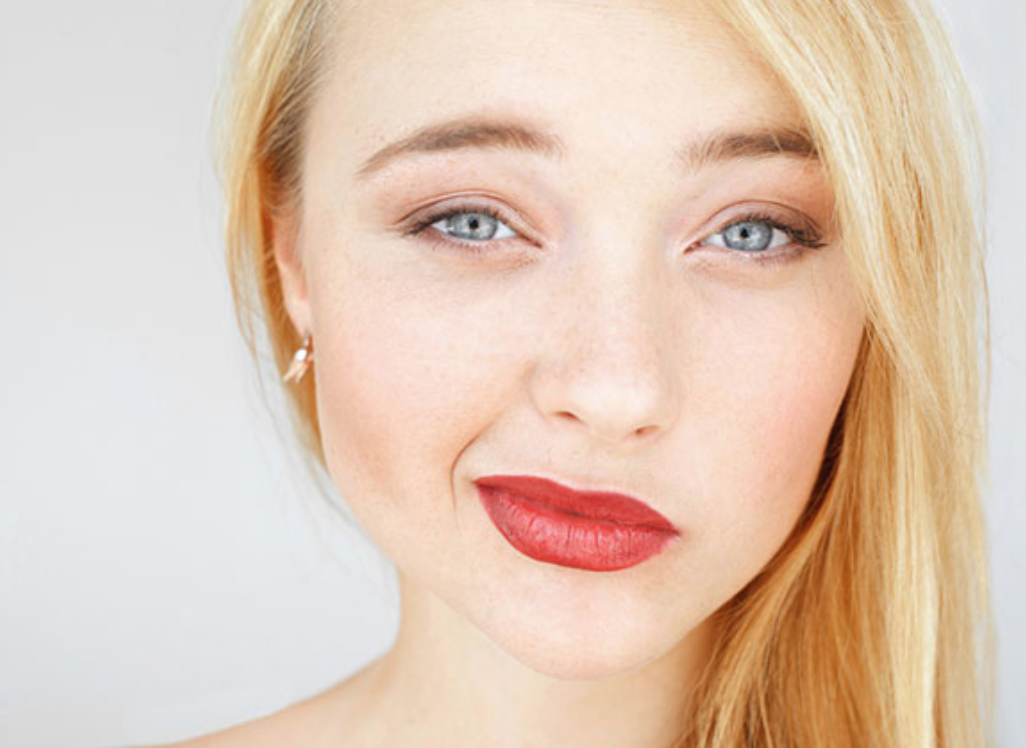 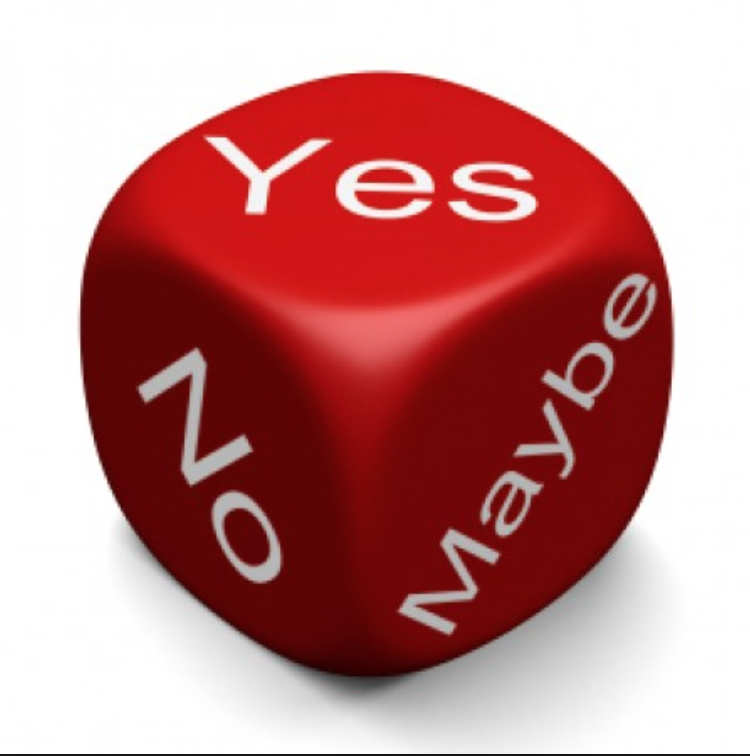 What if I like doing other things that are not technology related? 

I don’t want to be limited by selecting a tech career…

I don’t want to lose my other interests…
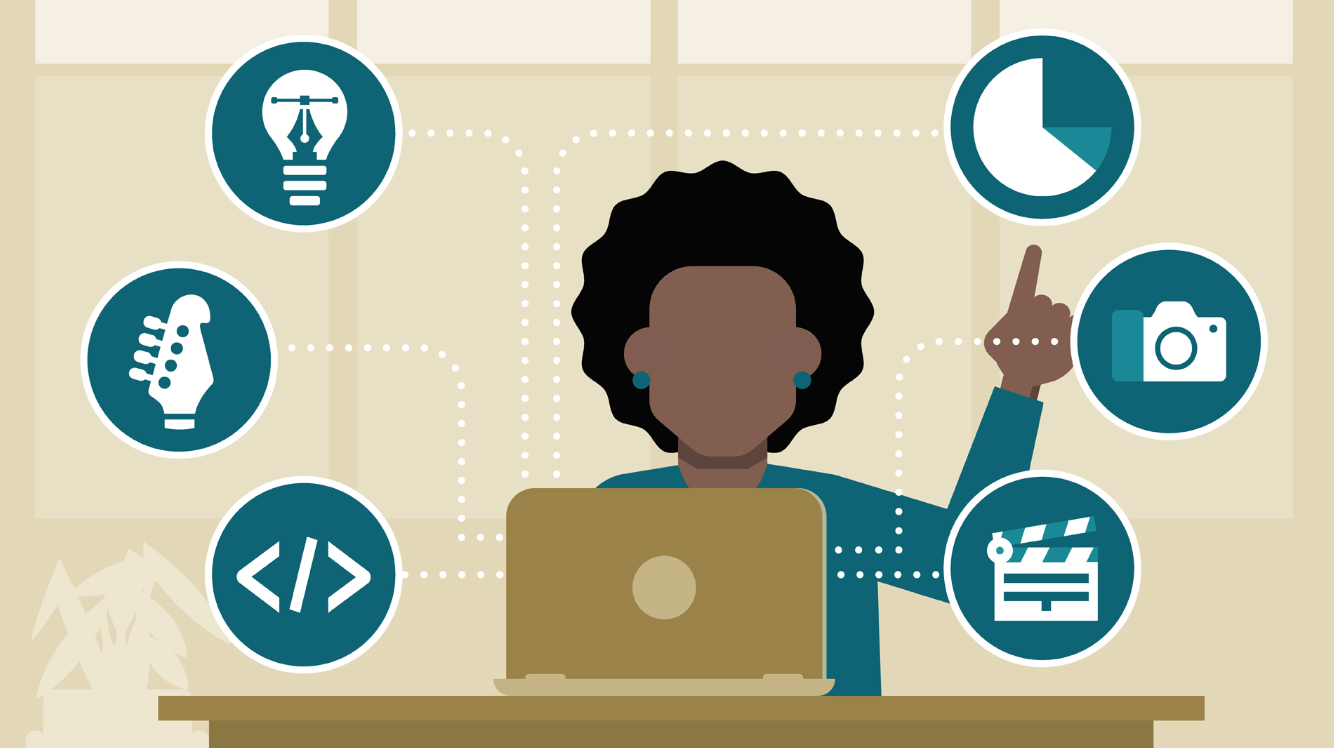 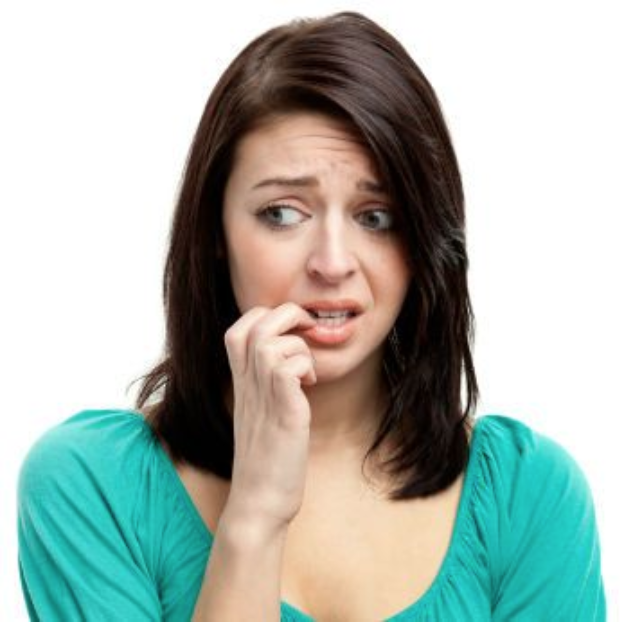 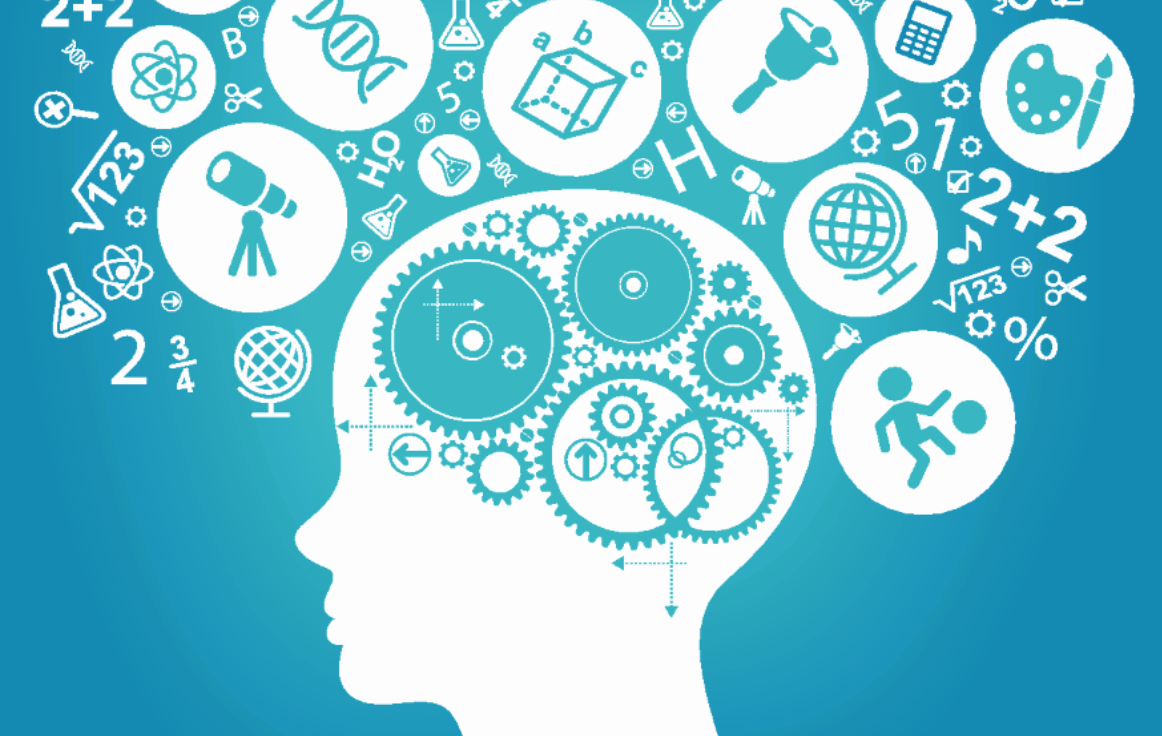 Will I be able to learn it?
 
How will I get through such ‘hard’ classes?
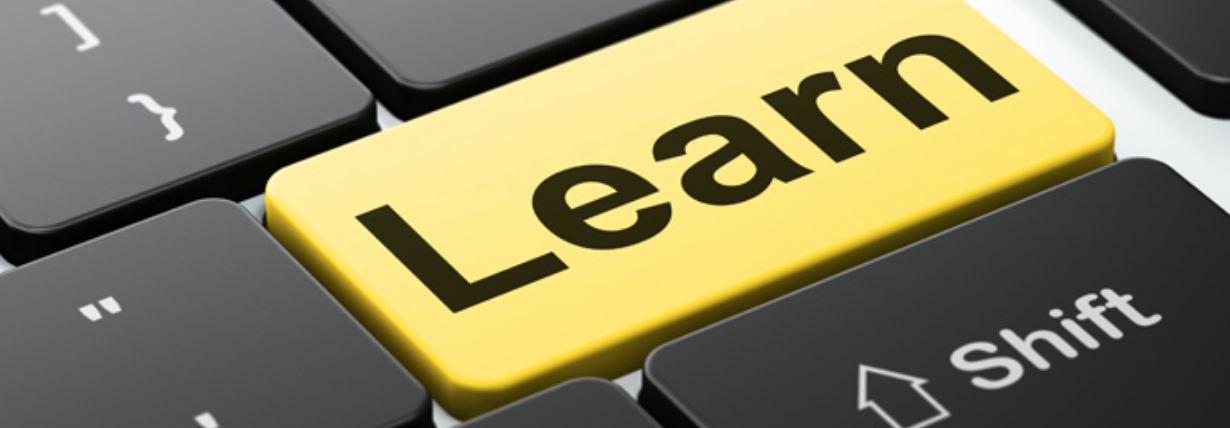 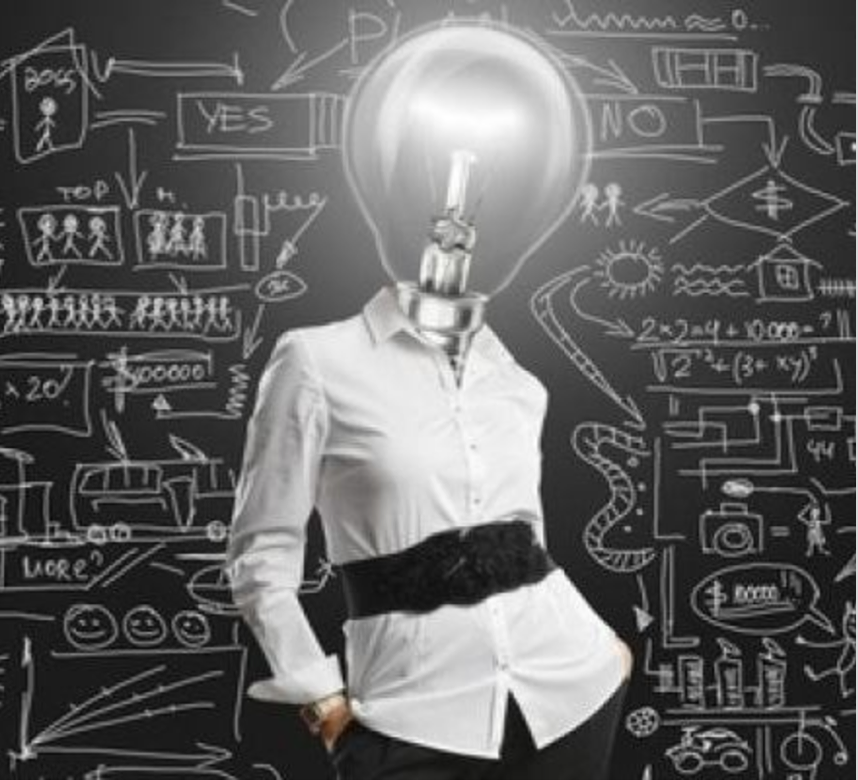 Best Kept Secret for Learning ANYTHING
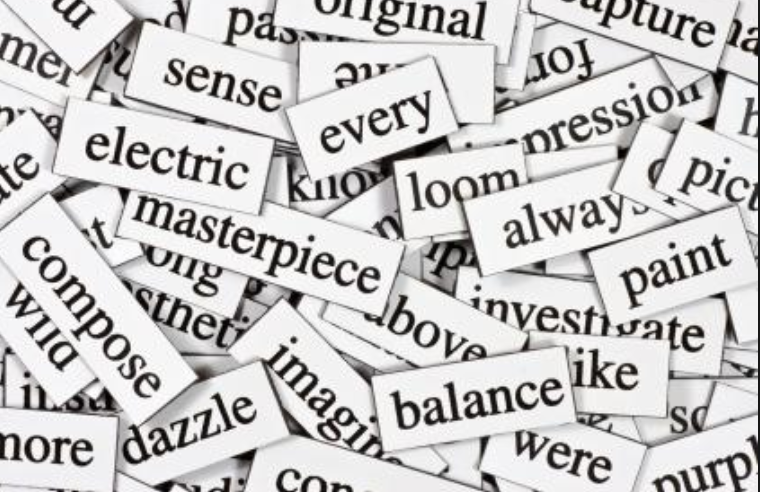 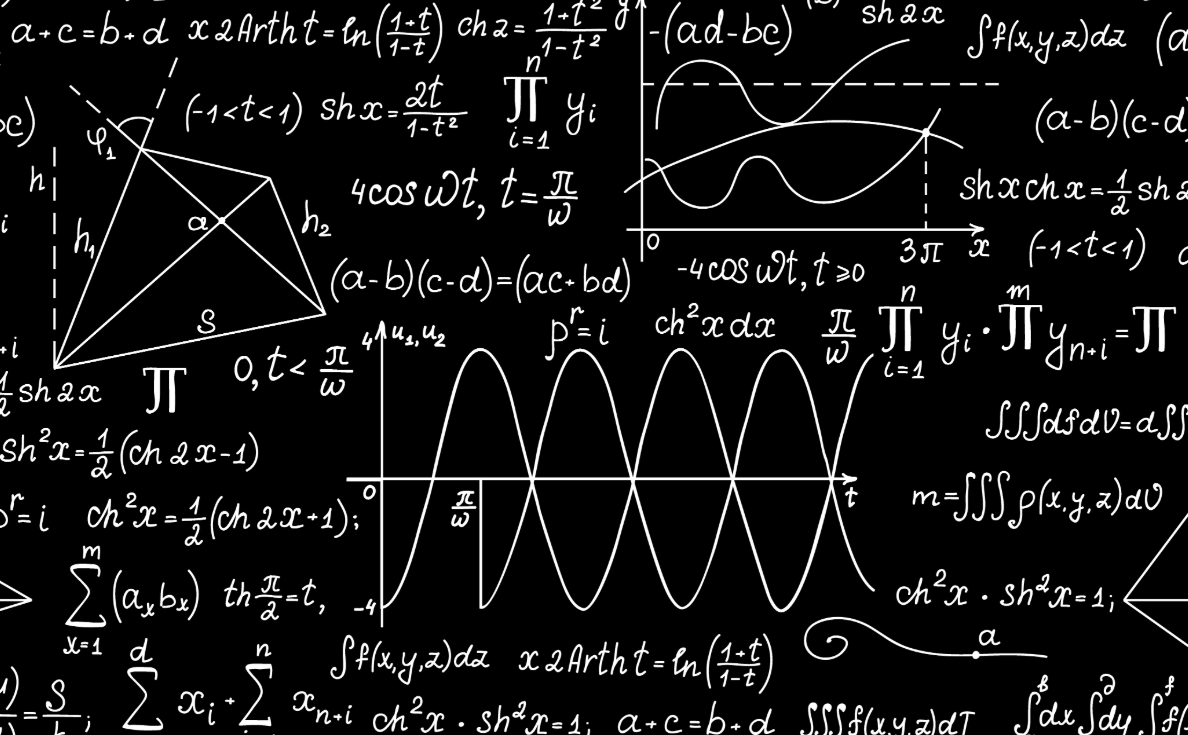 All information is taught using either:words  OR  symbolsto communicate the concepts
The Key To Learning and Understanding
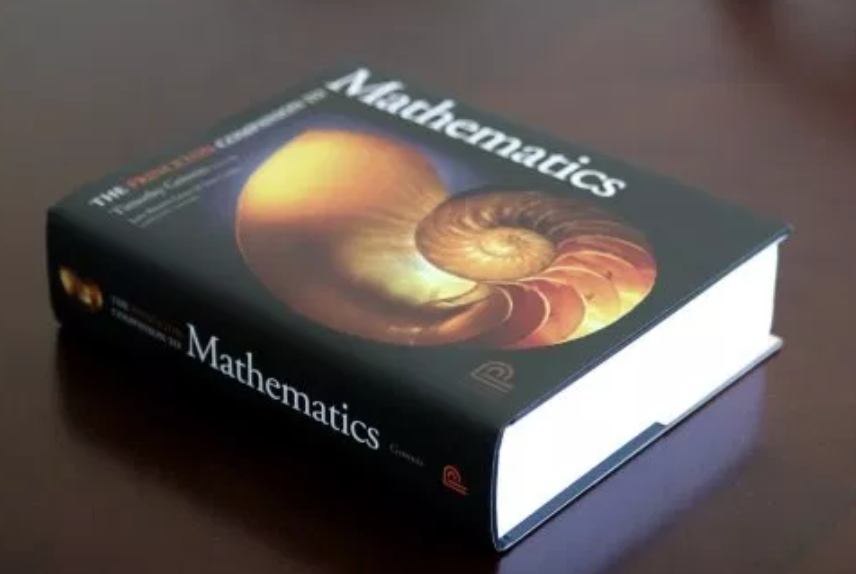 How do I do that?
Easy!

Look up ANY word or symbol you don’t understand in a dictionary or science/math/engineering definition book.
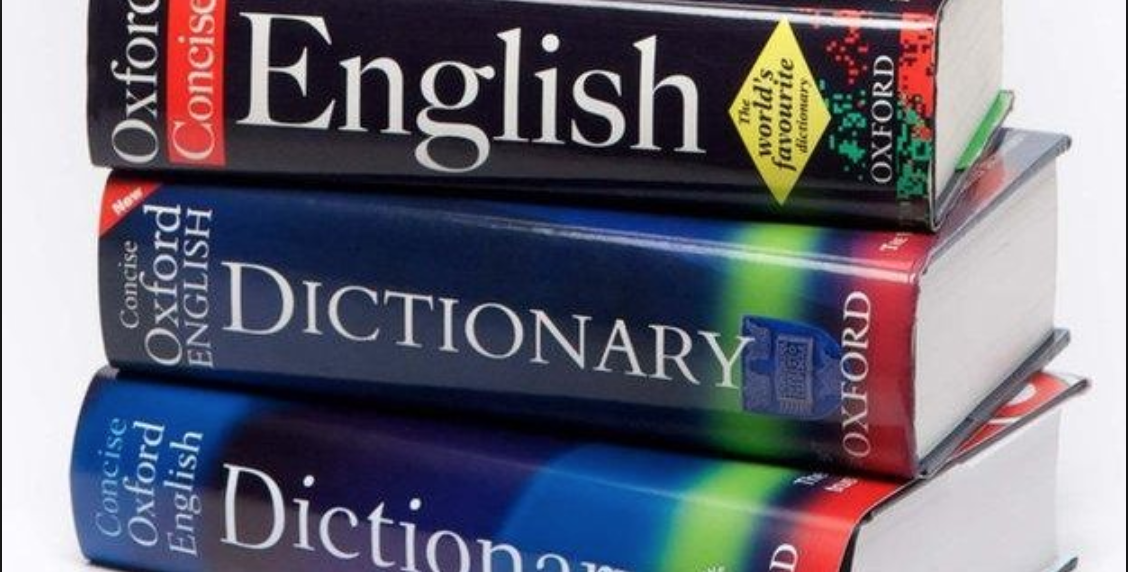 @^$&*%!!!!
Phil and Dave were raring to get off to the mountains; they packed up their ski gear and climbed into the van with alacrity.


The tribe could not satisfy the cupidity of the conquerors, who demanded excessive tribute.
Word Examples
Phil and Dave were raring to get off to the mountains; they packed up their ski gear and climbed into the van with alacrity.The tribe could not satisfy the cupidity of the conquerors, who demanded excessive tribute.
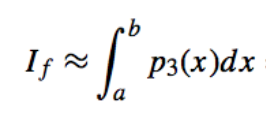 Math/Symbol Example
Let’s pretend we have these definitions…
I 	2nd grader
f	girl
≈ 	went down
∫	playground slide
b	top
a	bottom
p	climbed
3	three times
(x)	on
dx	tallest slide
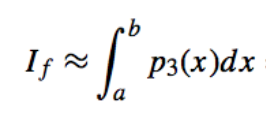 Good Grades and Success in School and Life
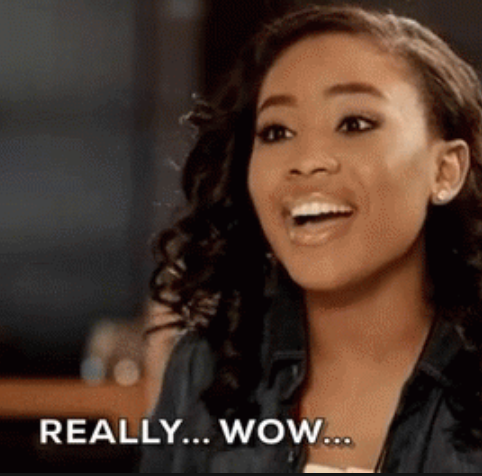 Yes, it is that EASY!
Look up definitions… ALWAYS
Everyone will want to know the secret to how you learn everything so easily
Everyone will wonder how you got so smart
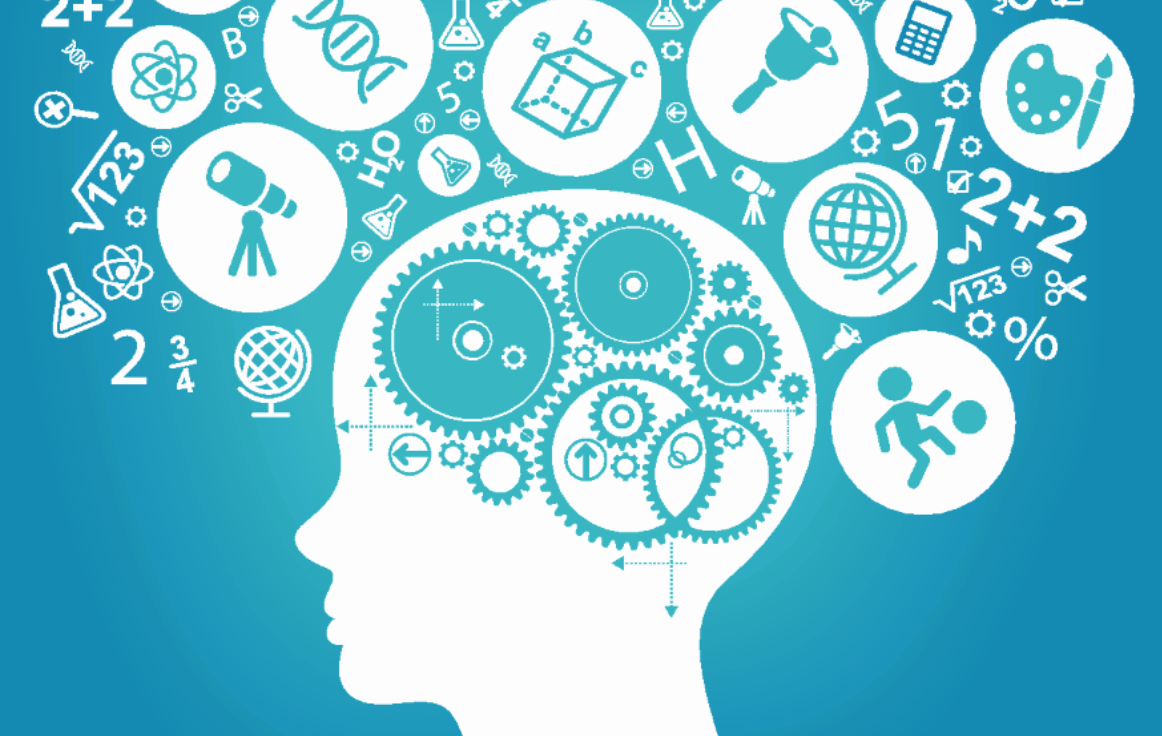 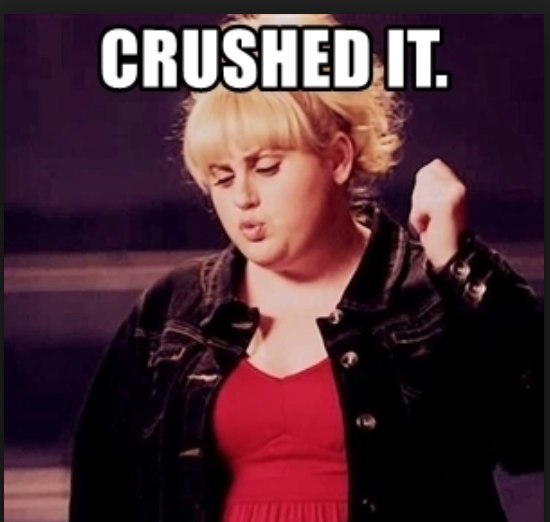 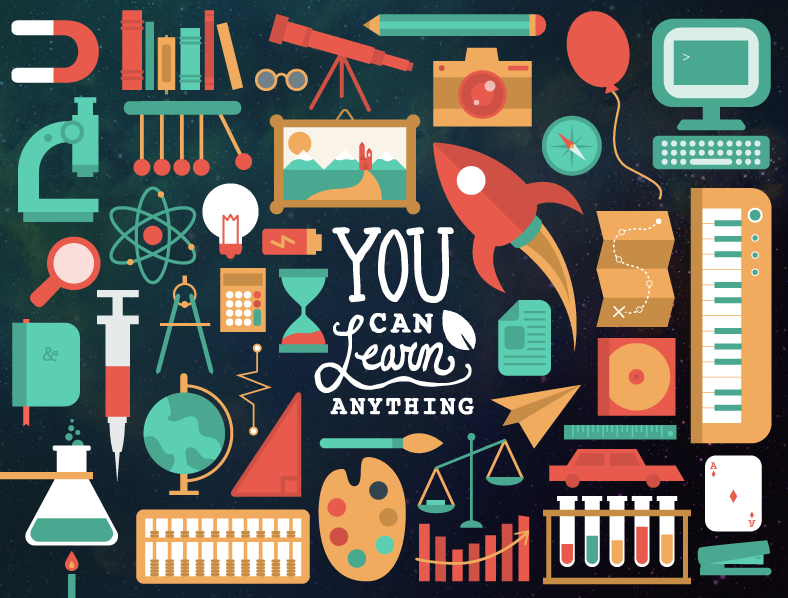 Will I be able to learn it?
 
How will I get through such ‘hard’ classes?
YOU KNOW HOW…
In Conclusion…
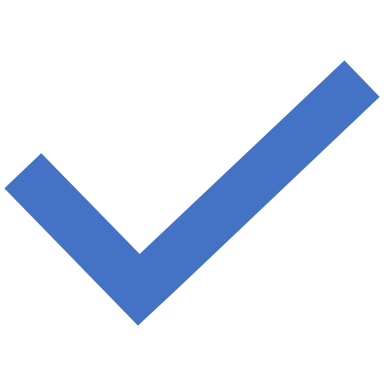 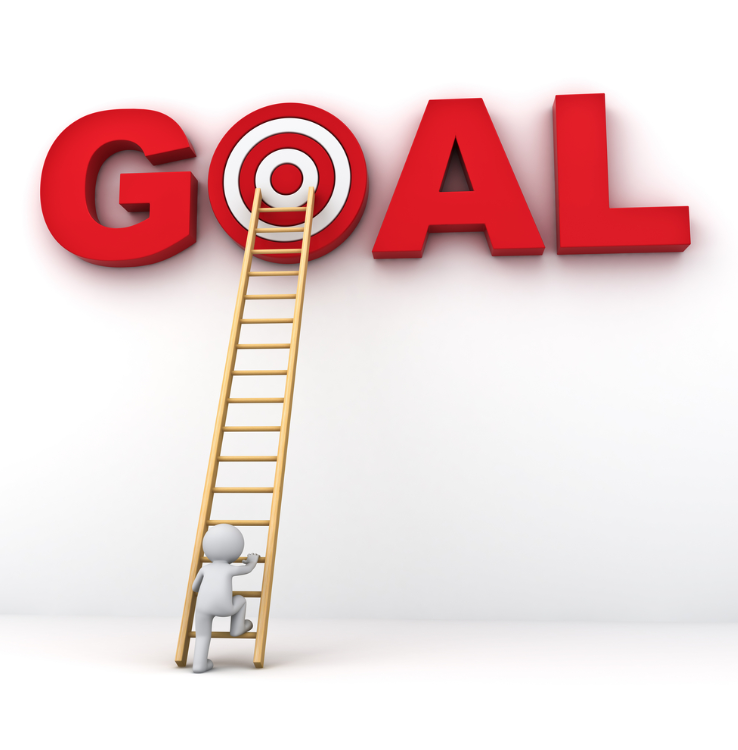 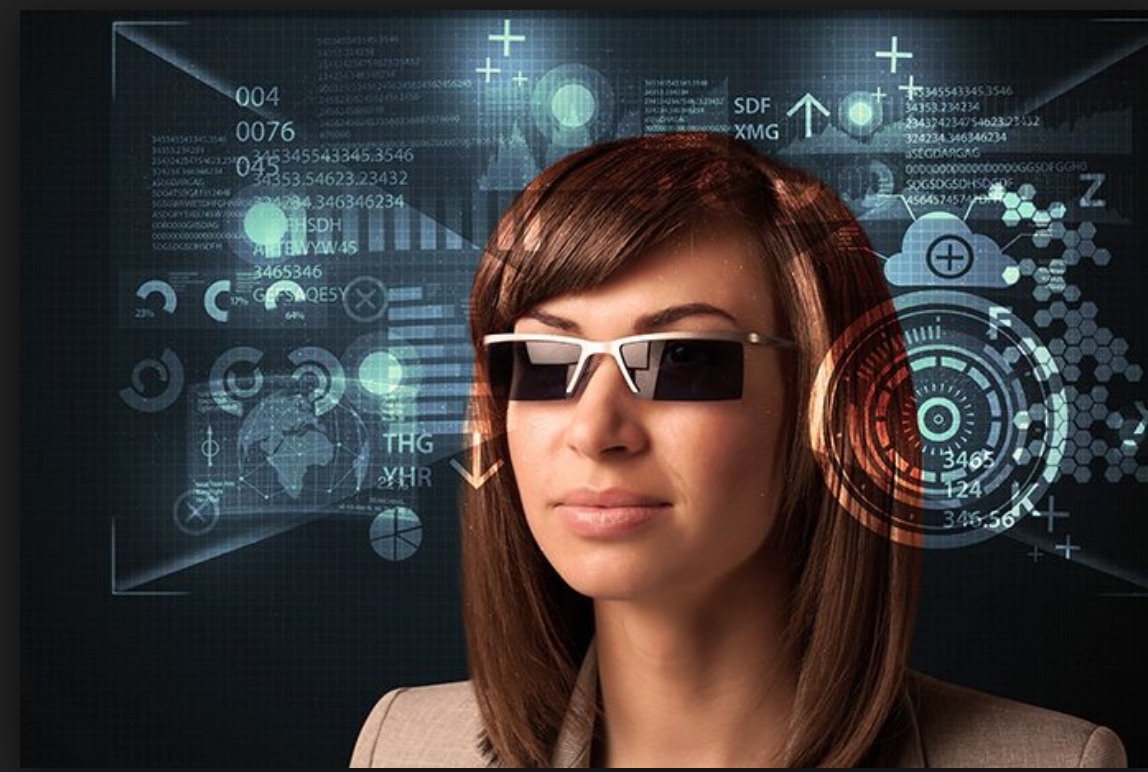 What We Accomplished Today…
We Eliminated Doubts…
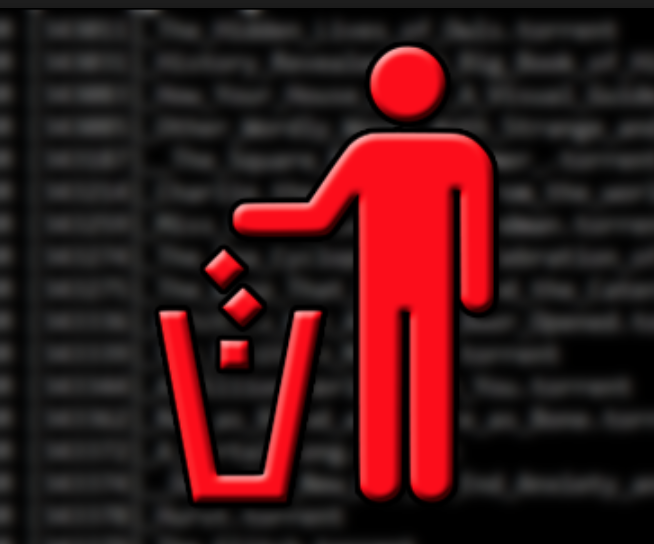 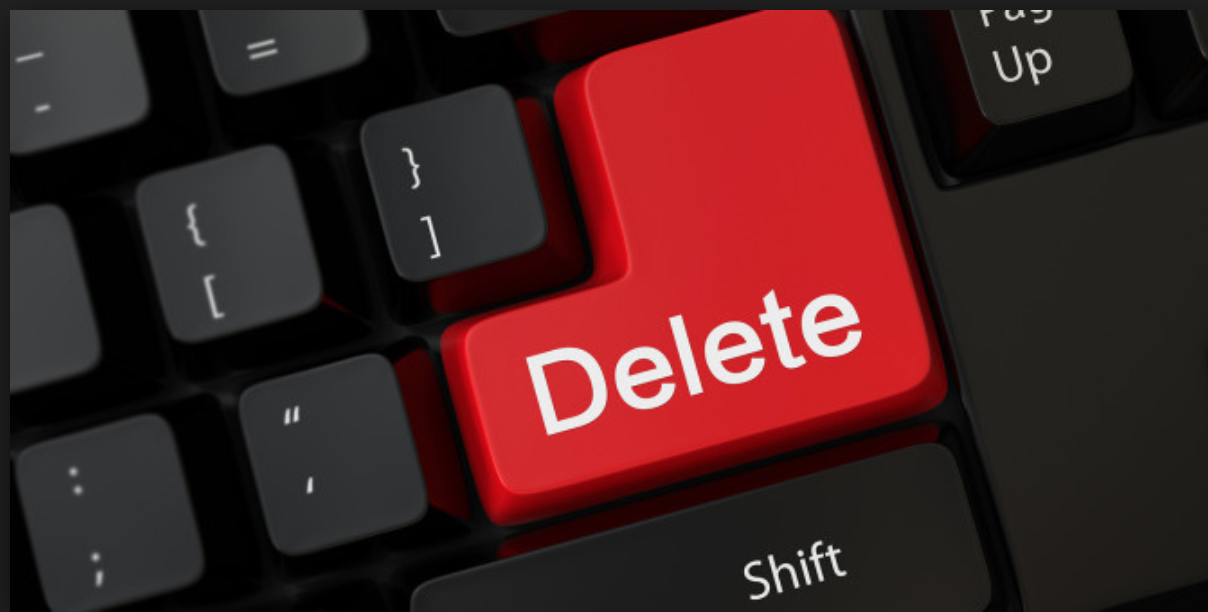 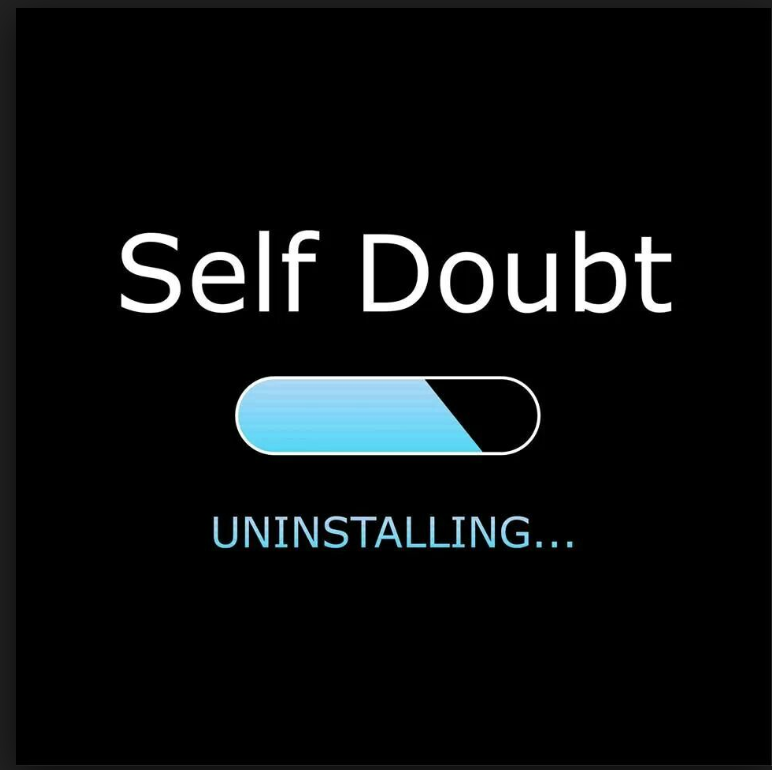 Now its time for you to go make it happen!!!
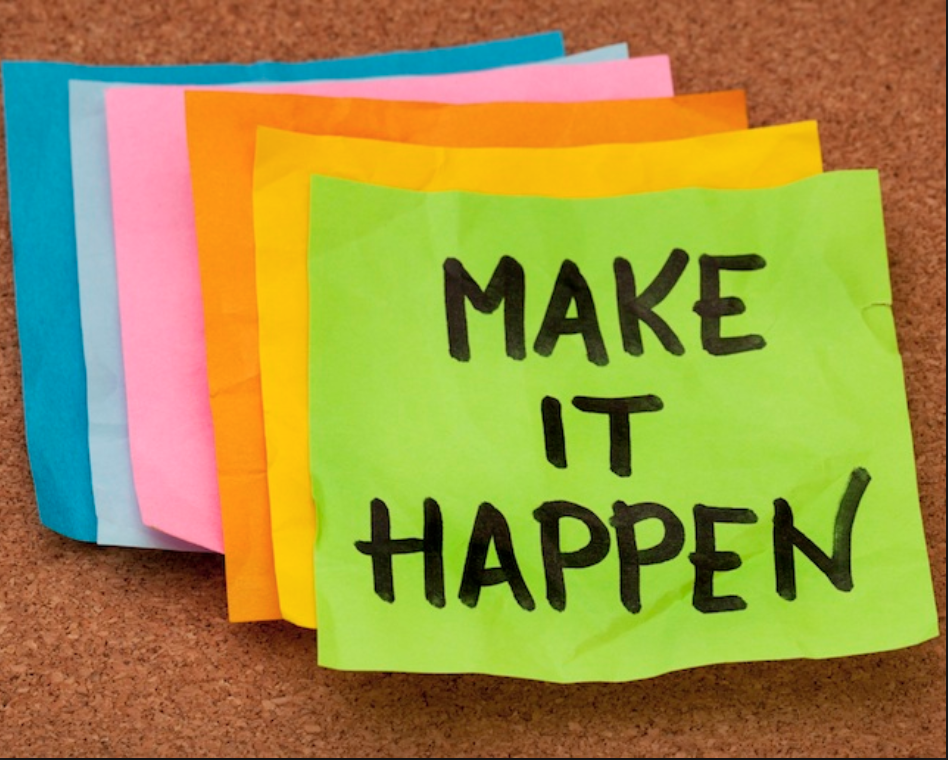